Пазлы
«Мы донские казаки»
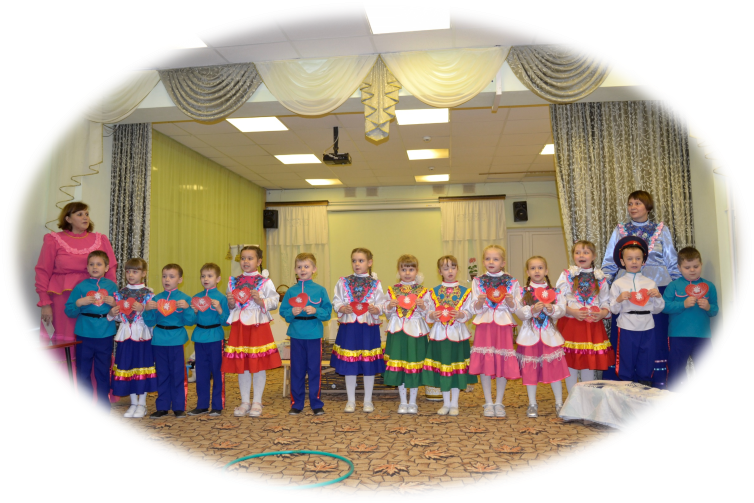 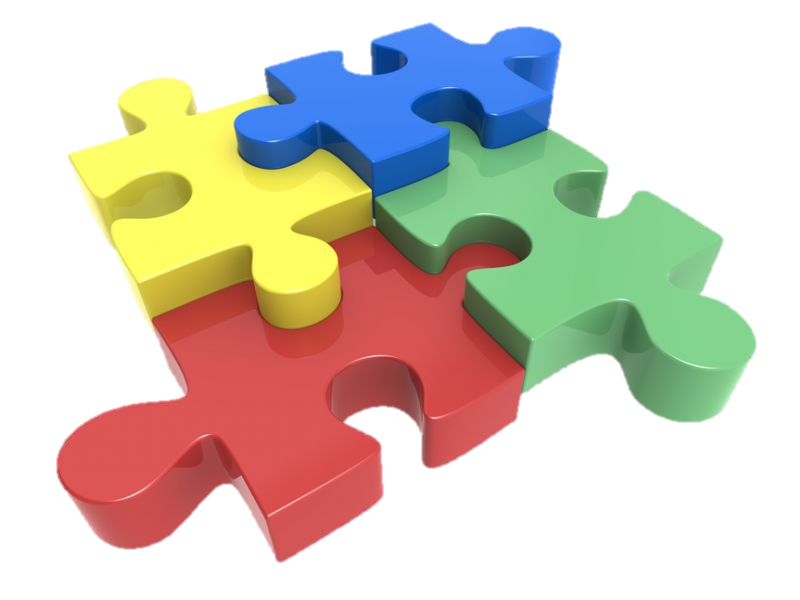 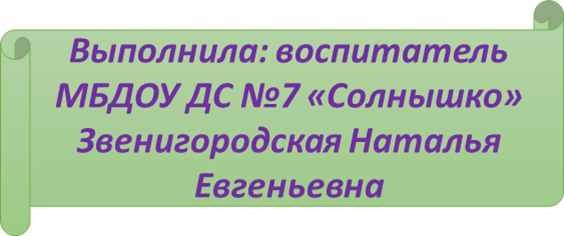 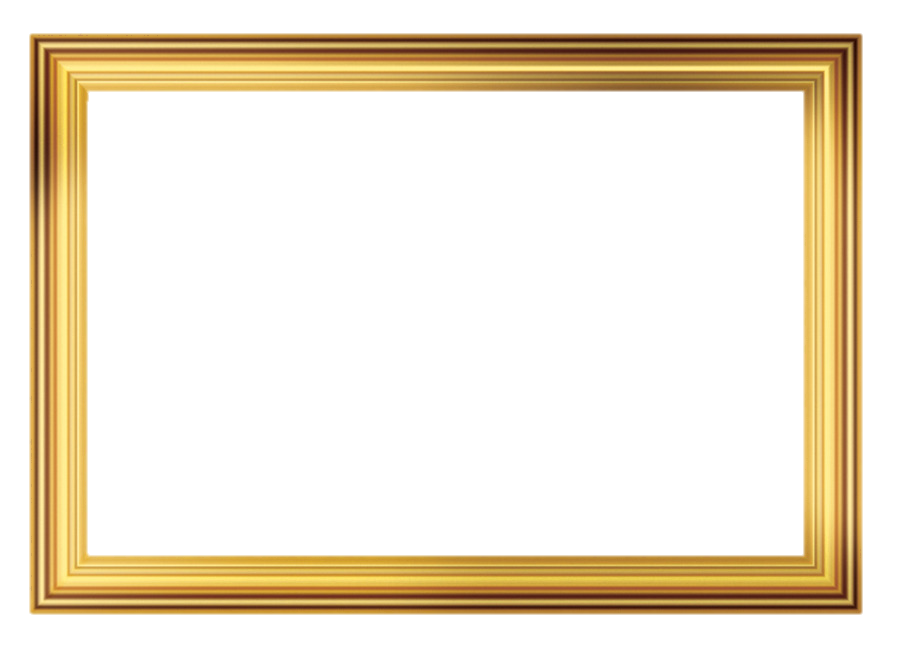 Казак и казачка
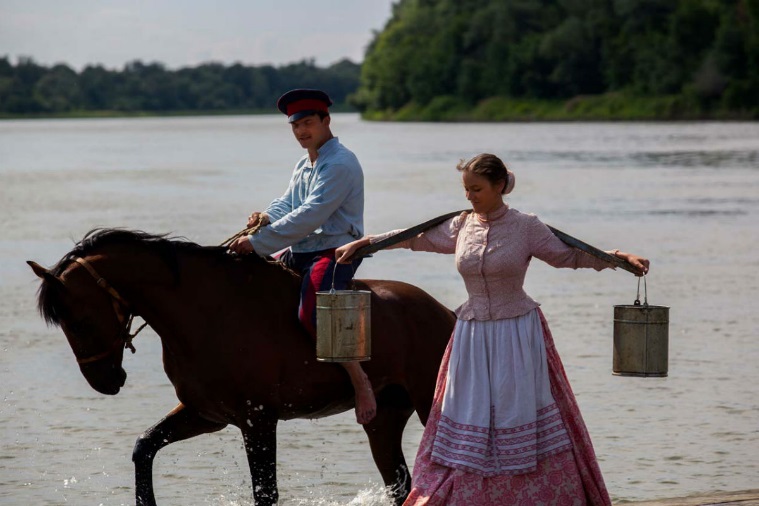 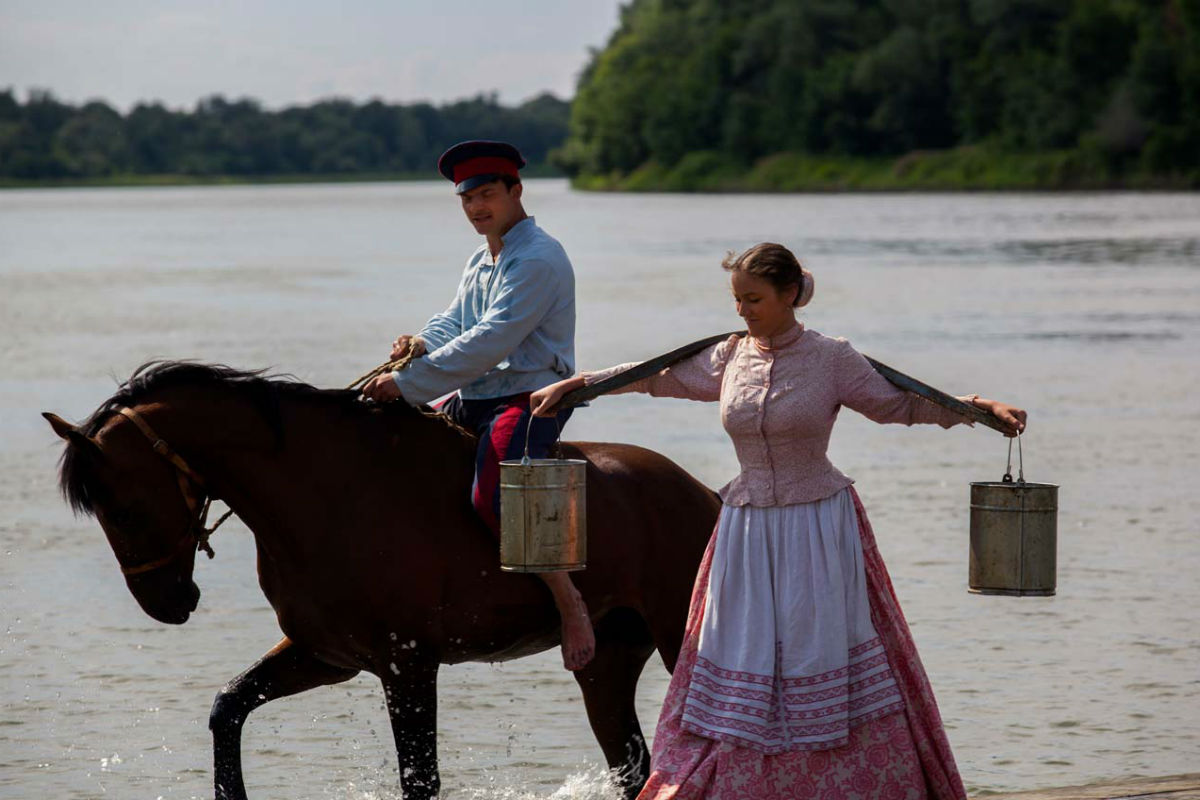 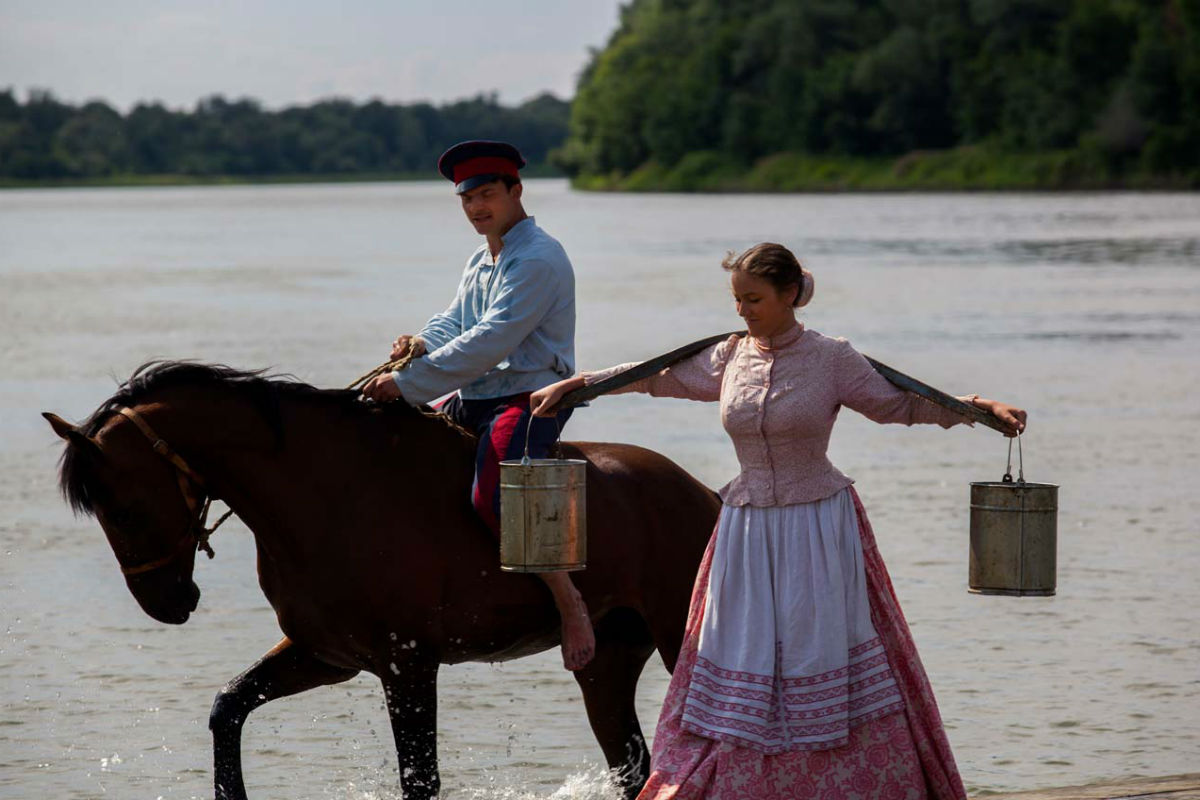 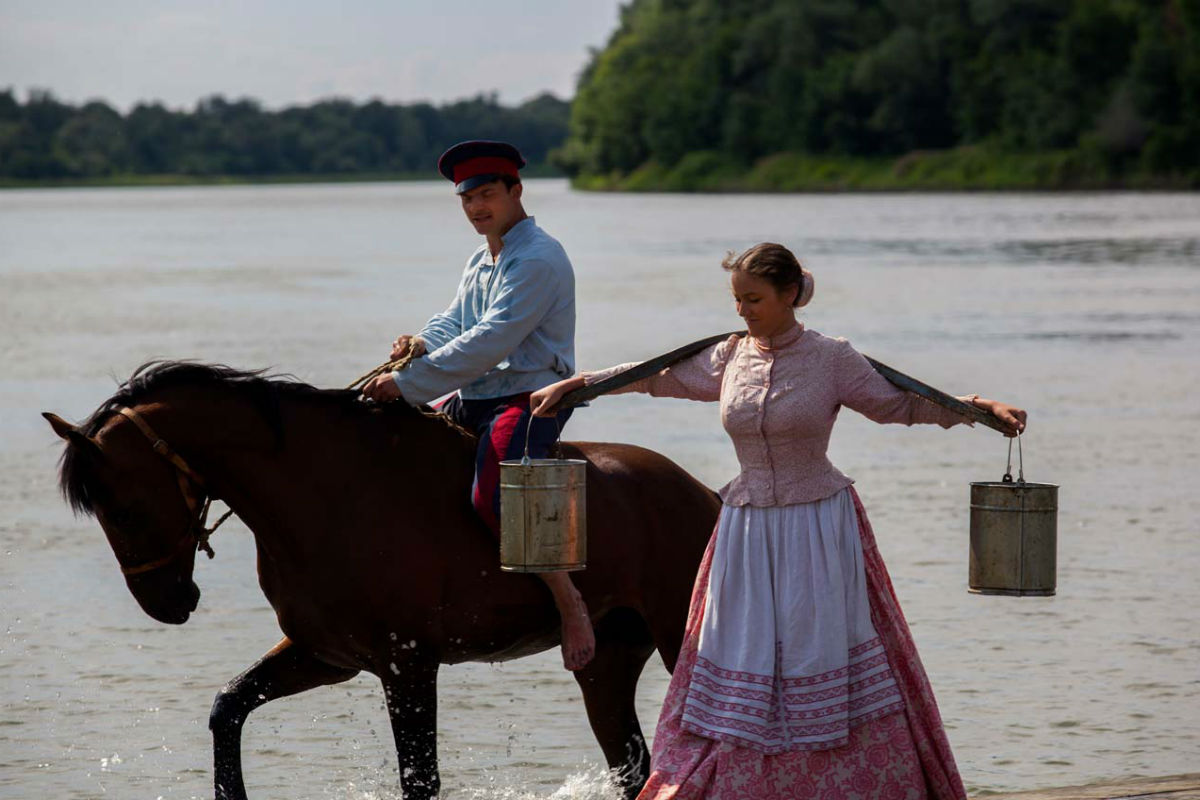 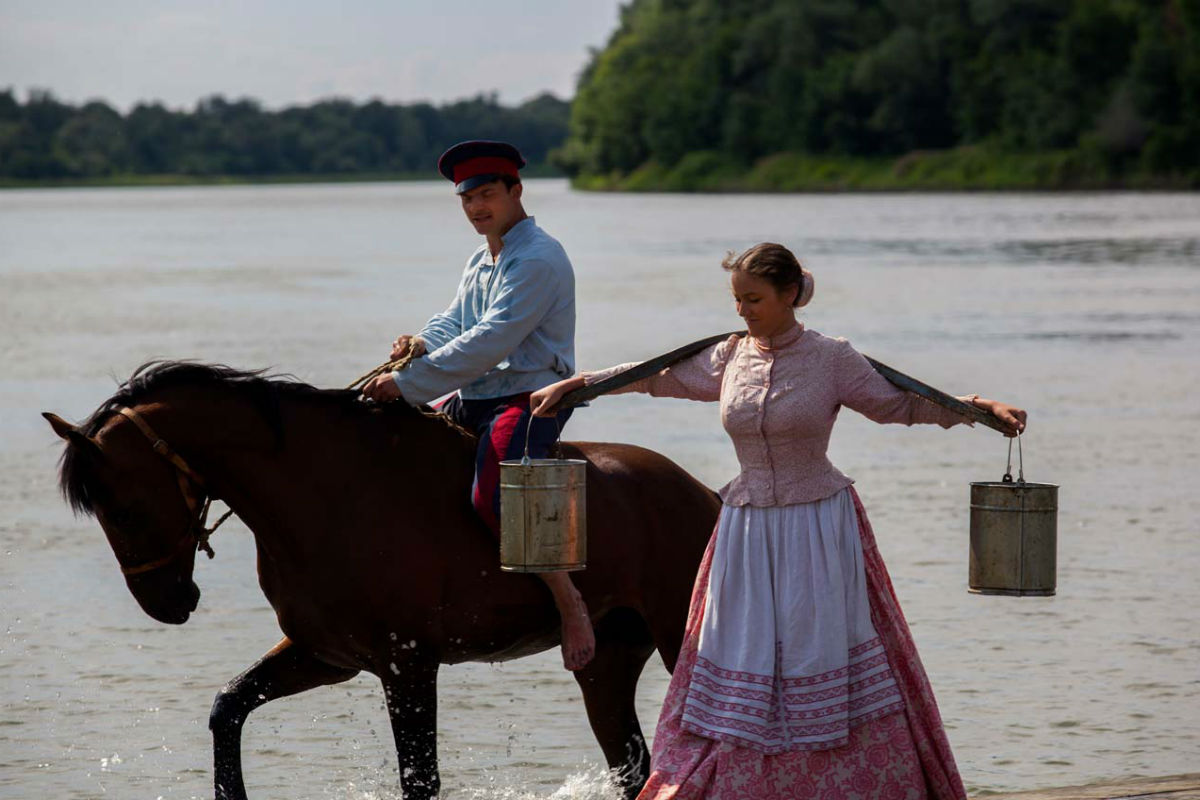 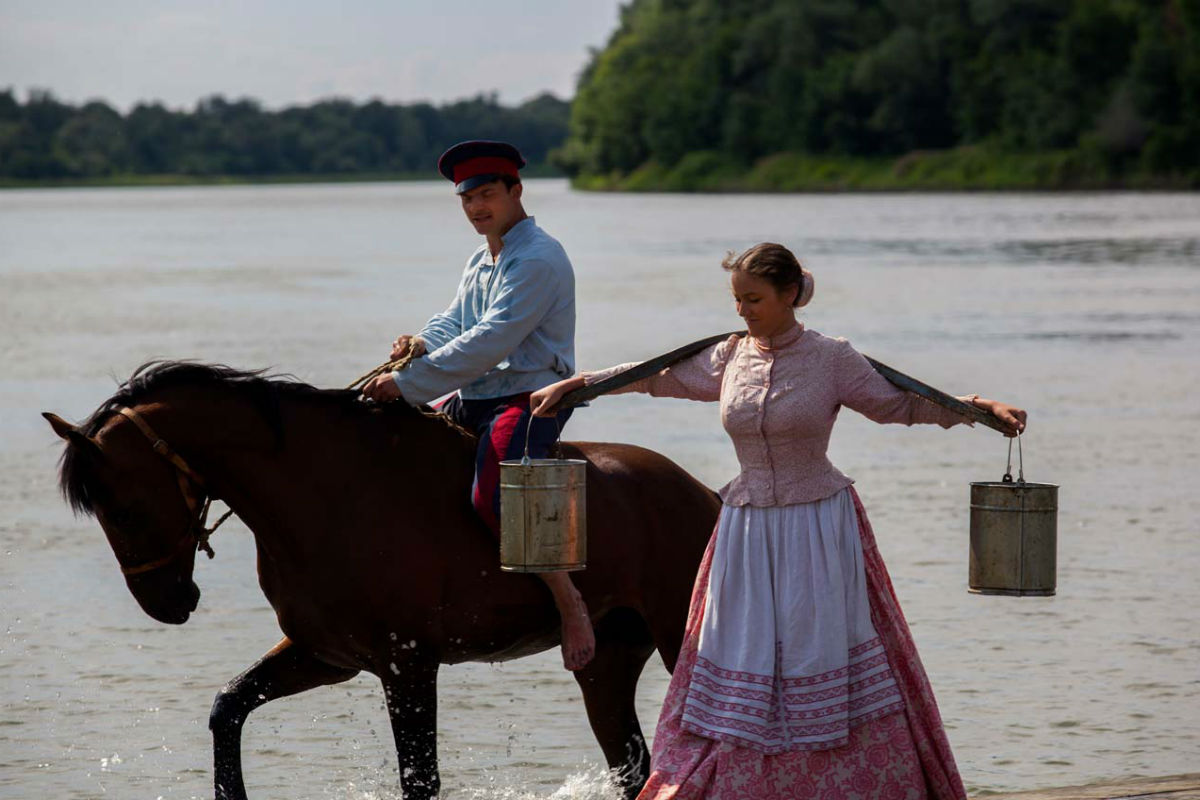 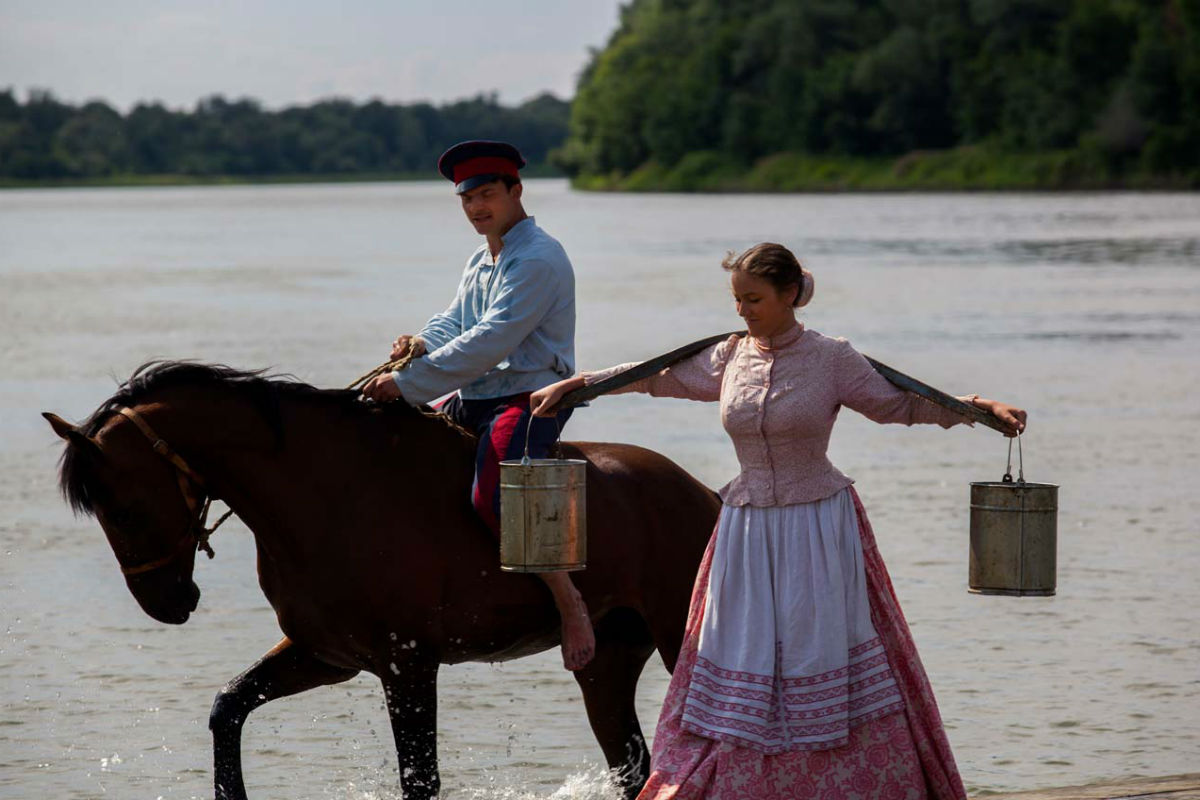 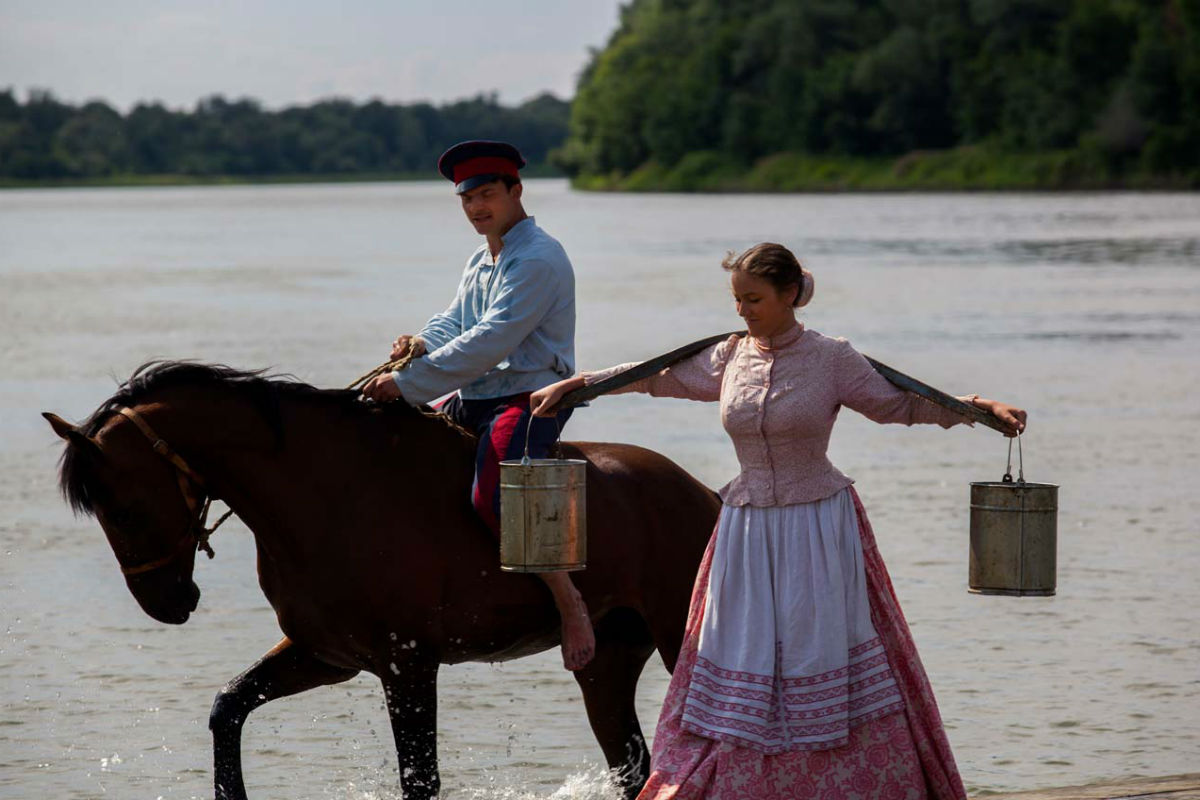 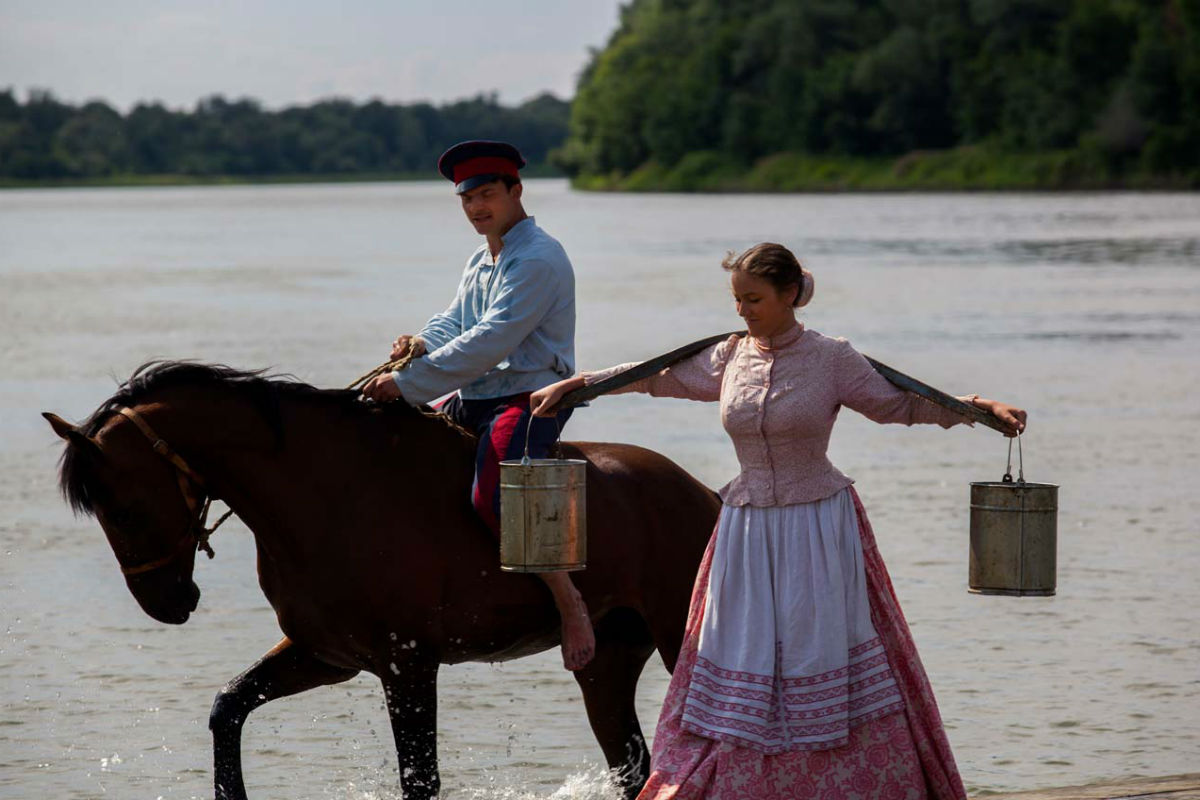 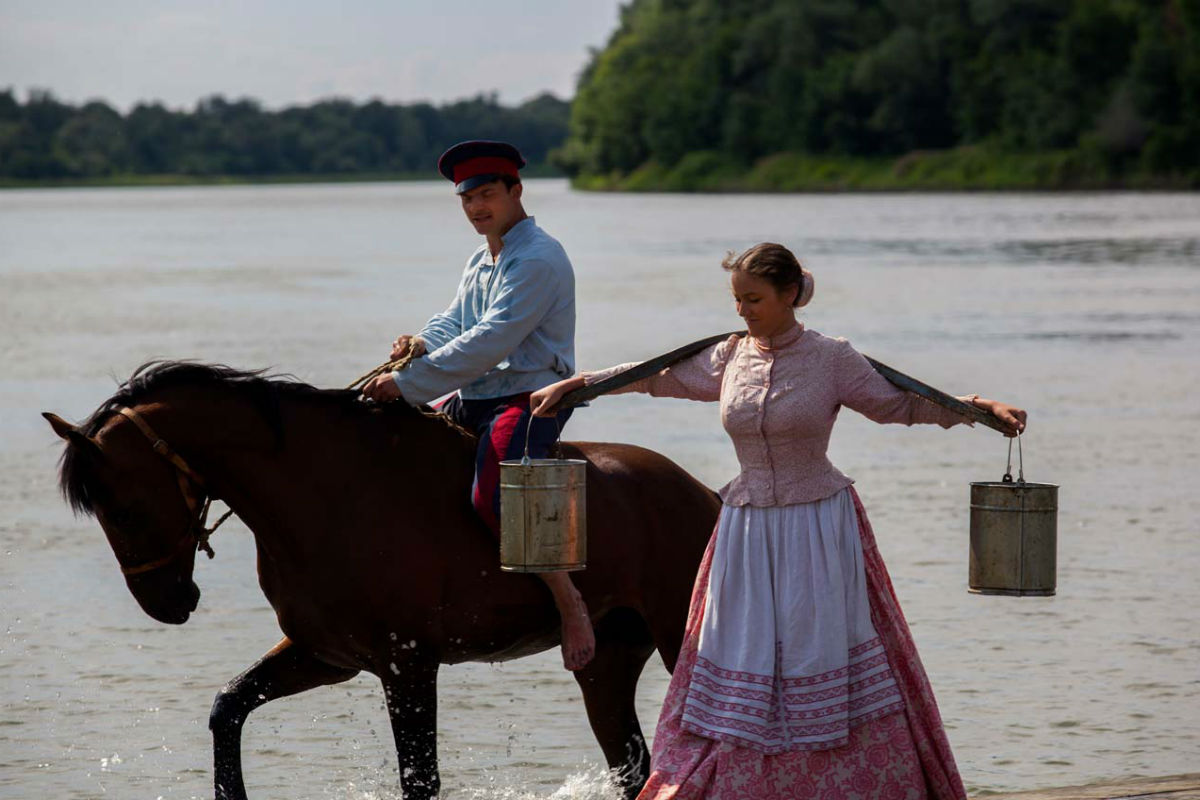 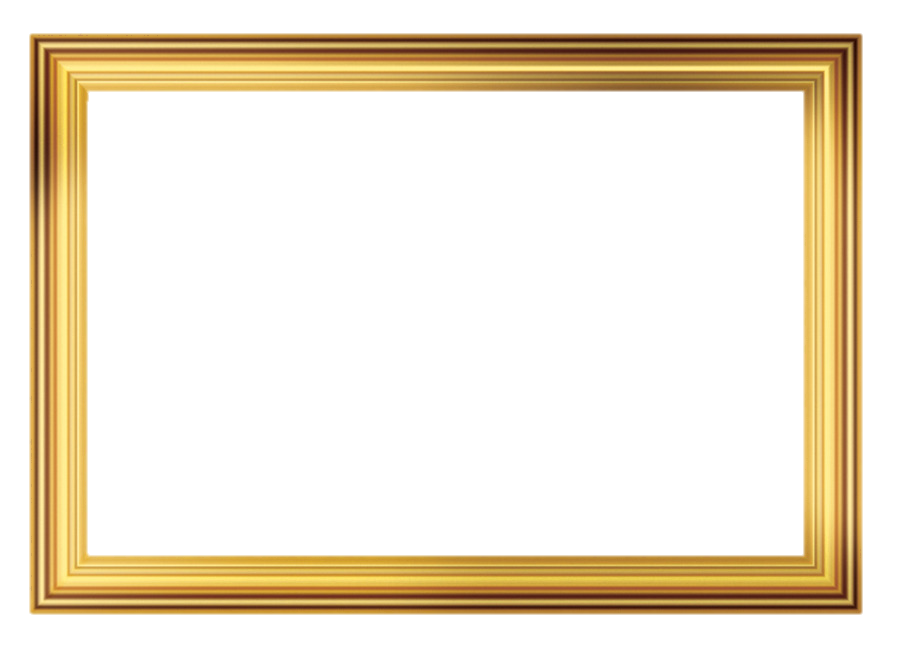 Комната в курене
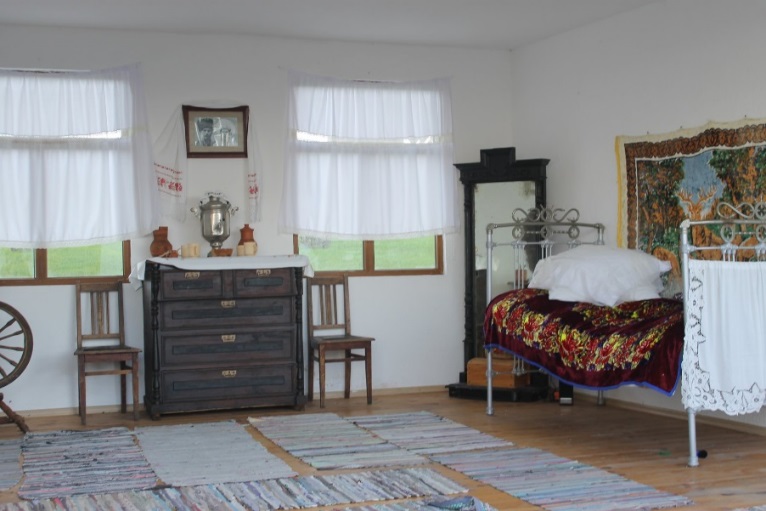 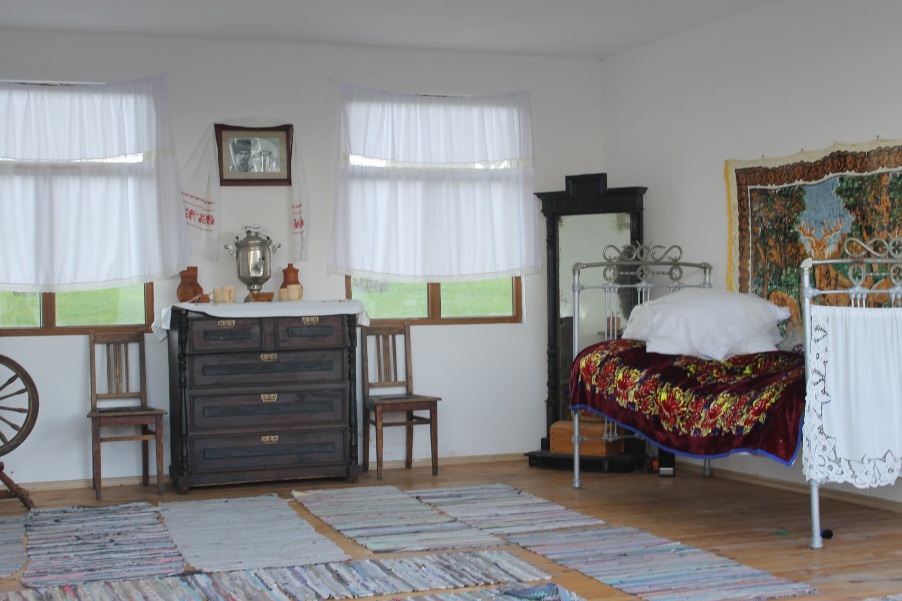 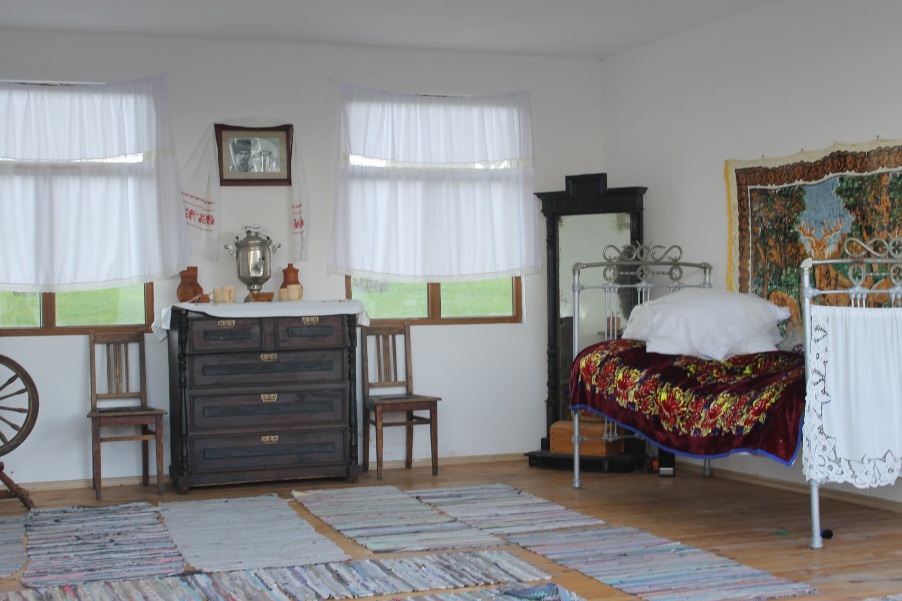 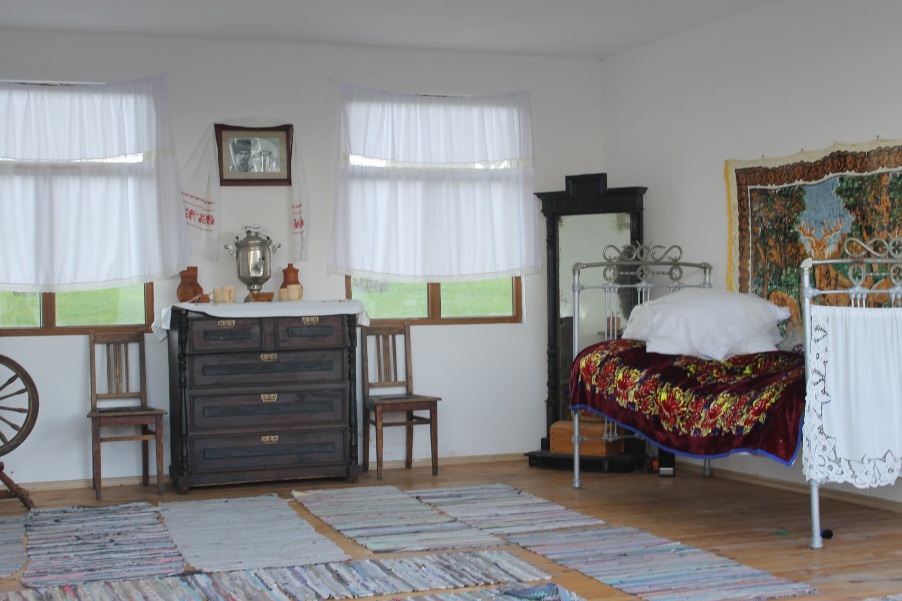 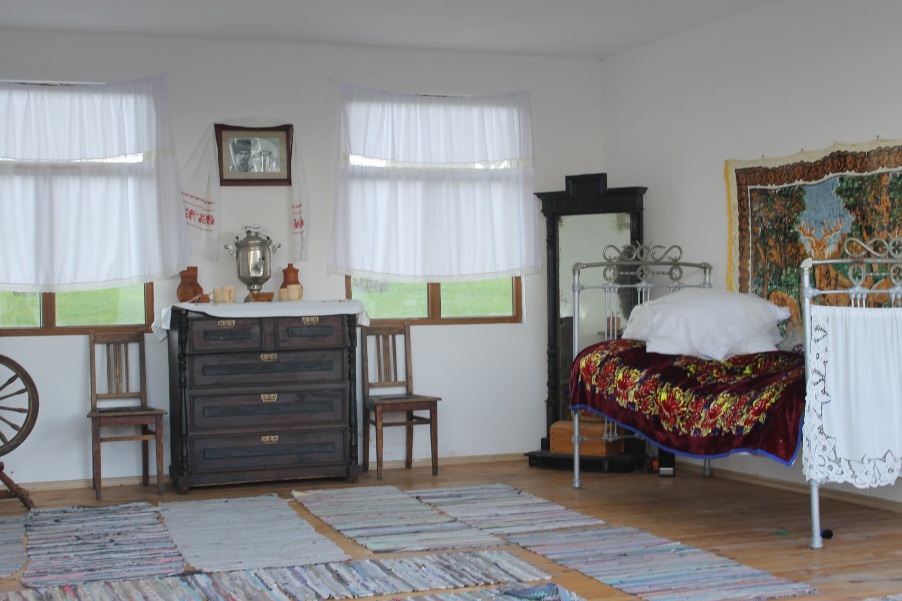 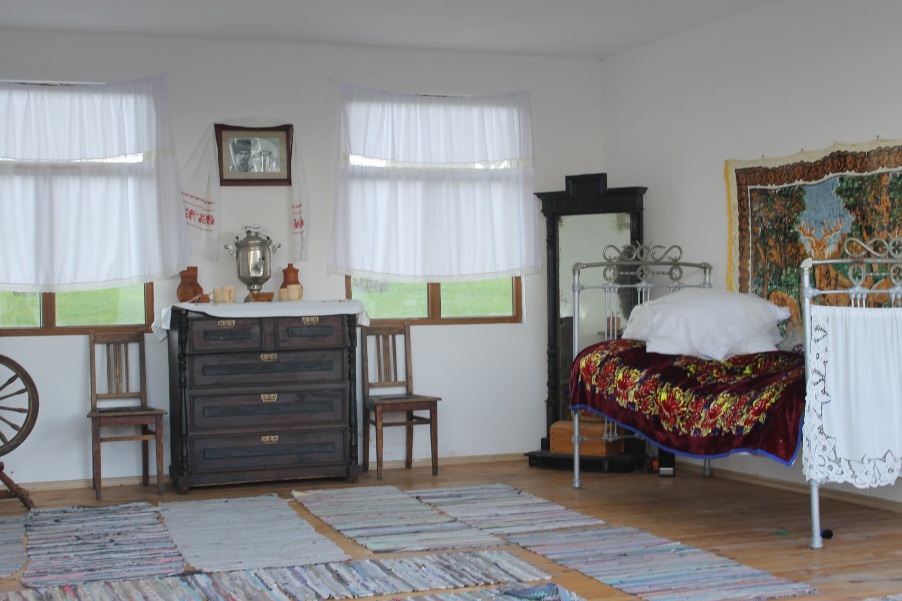 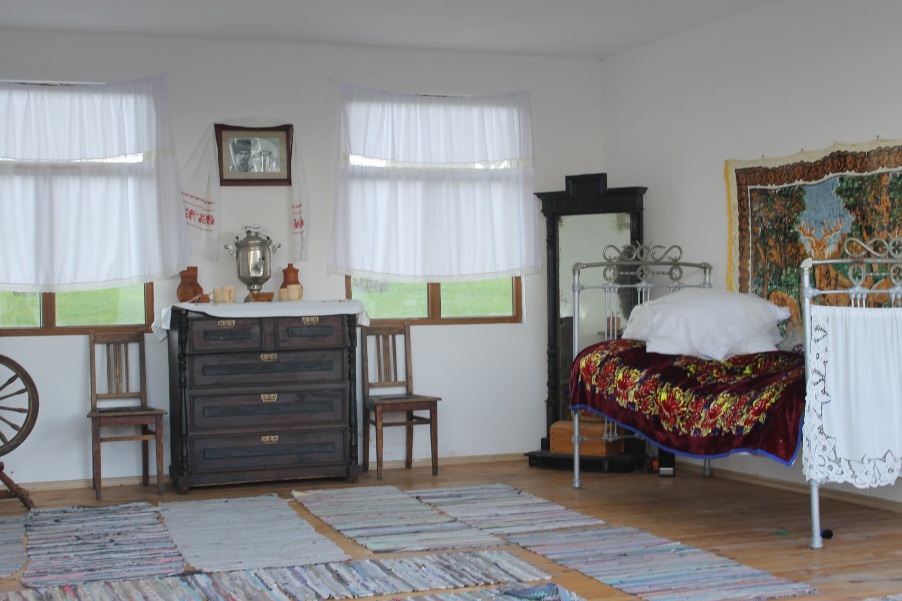 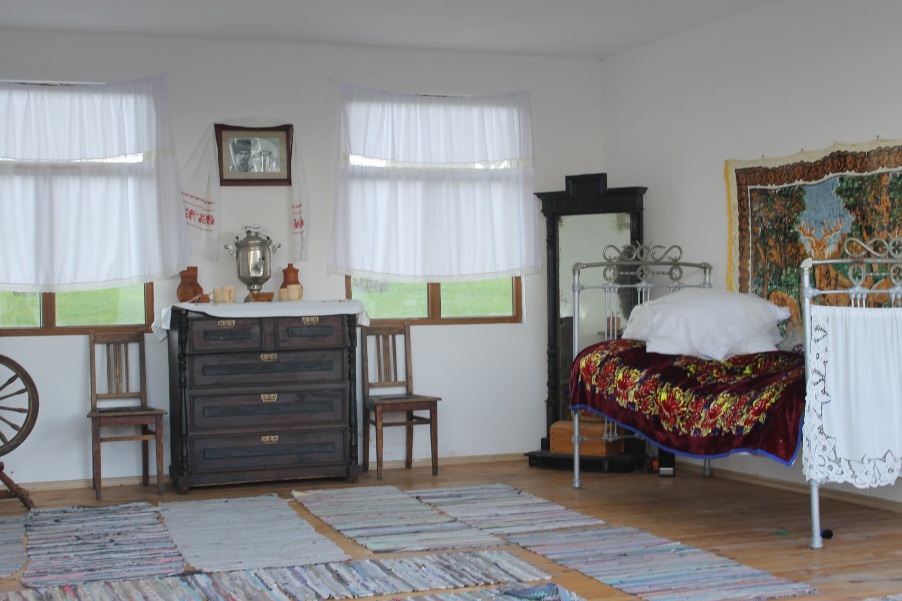 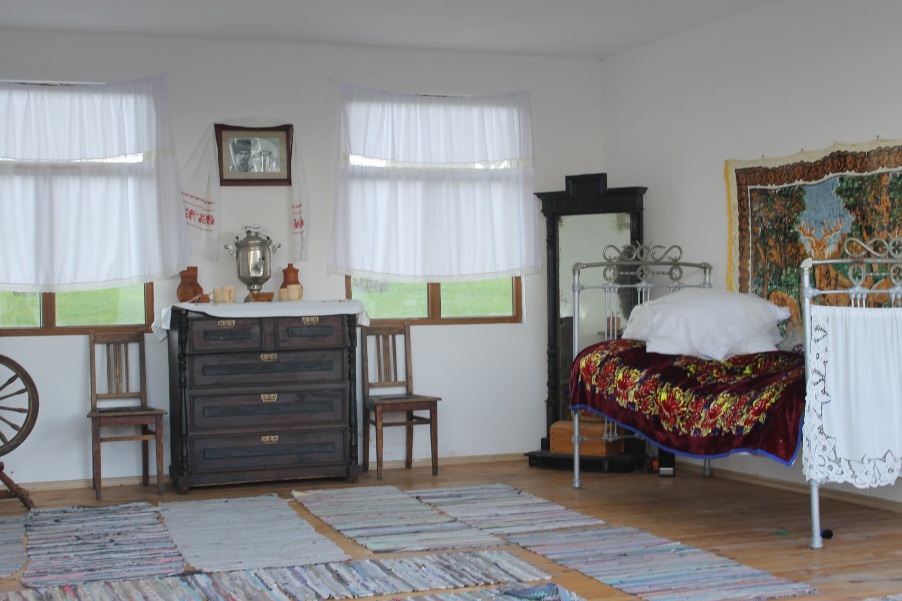 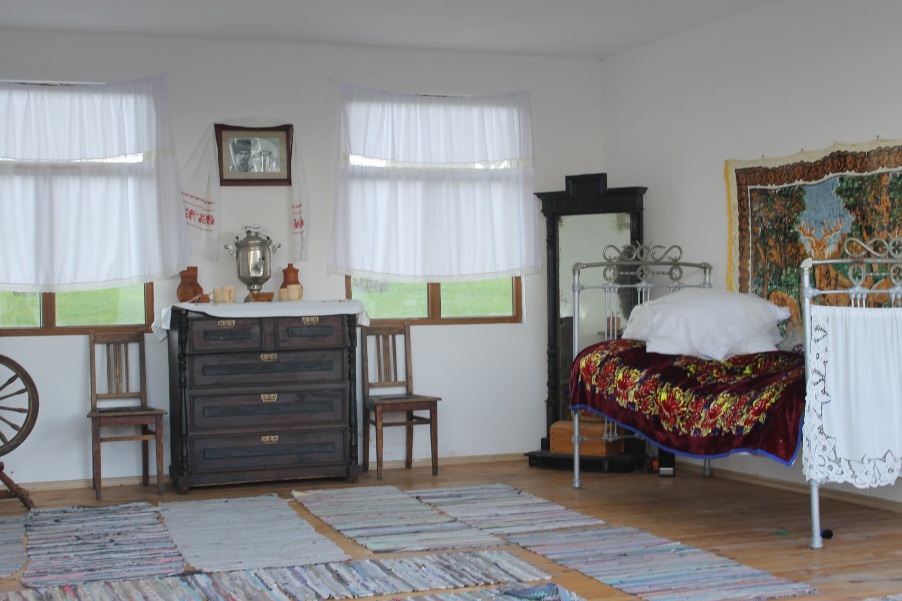 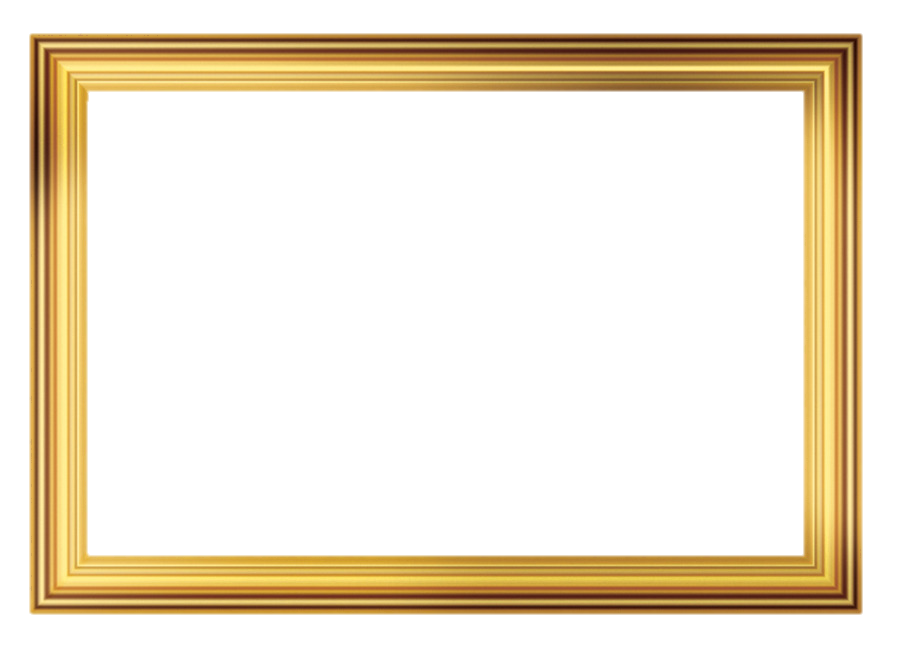 Курень
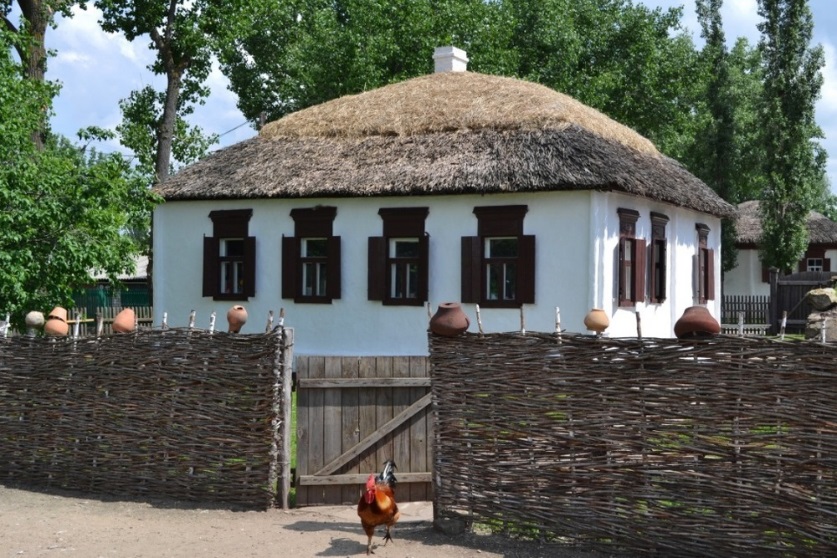 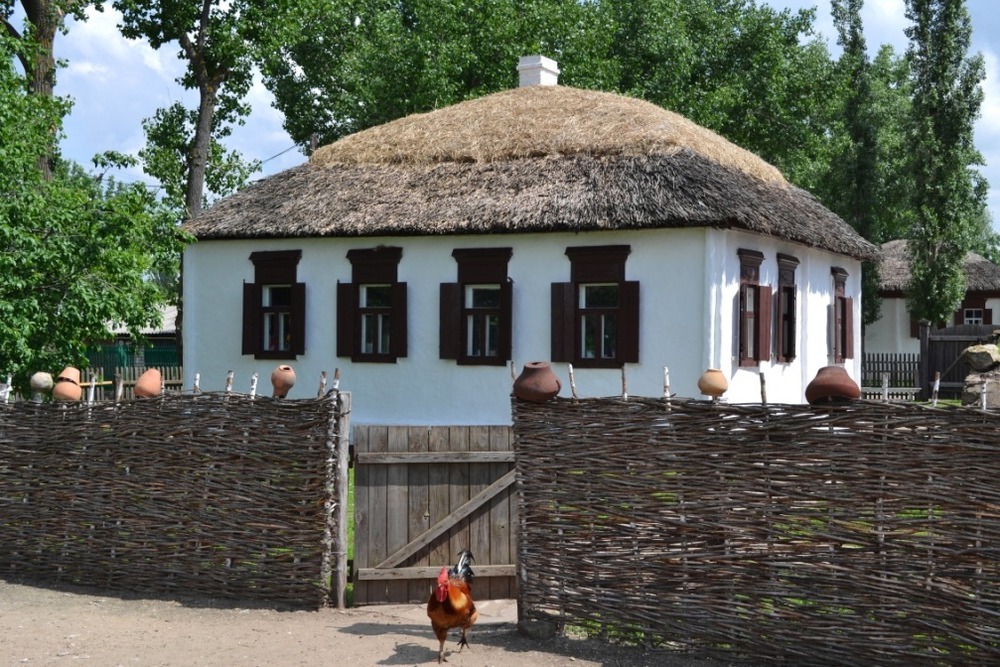 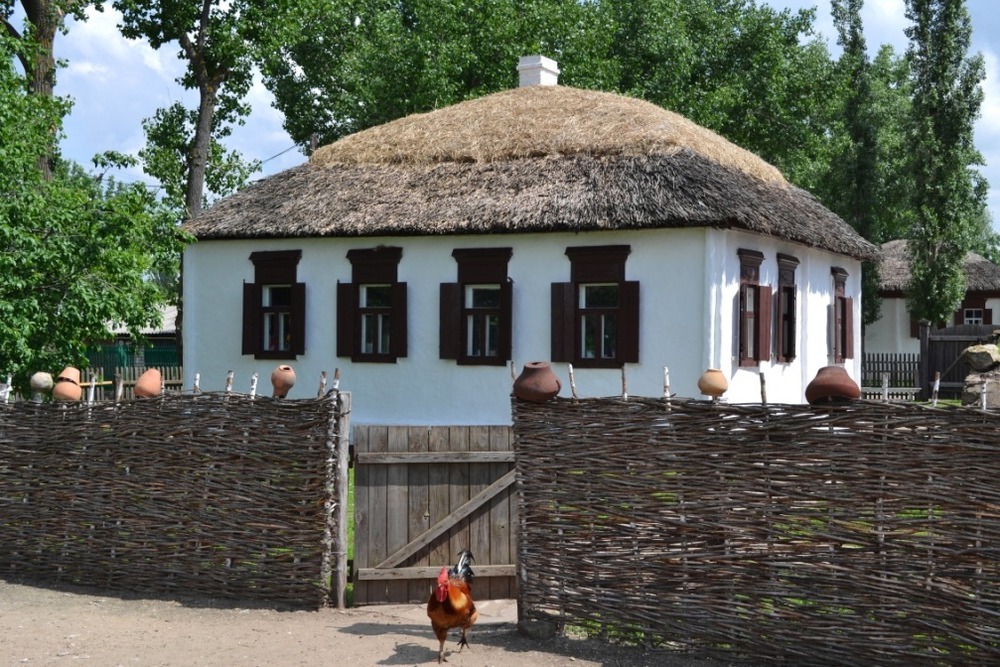 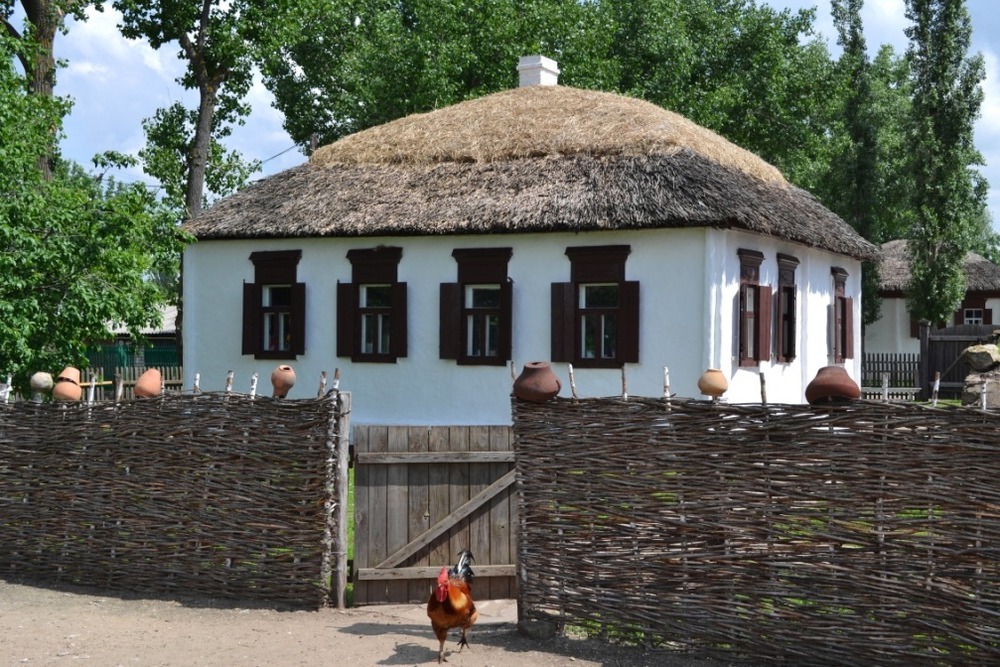 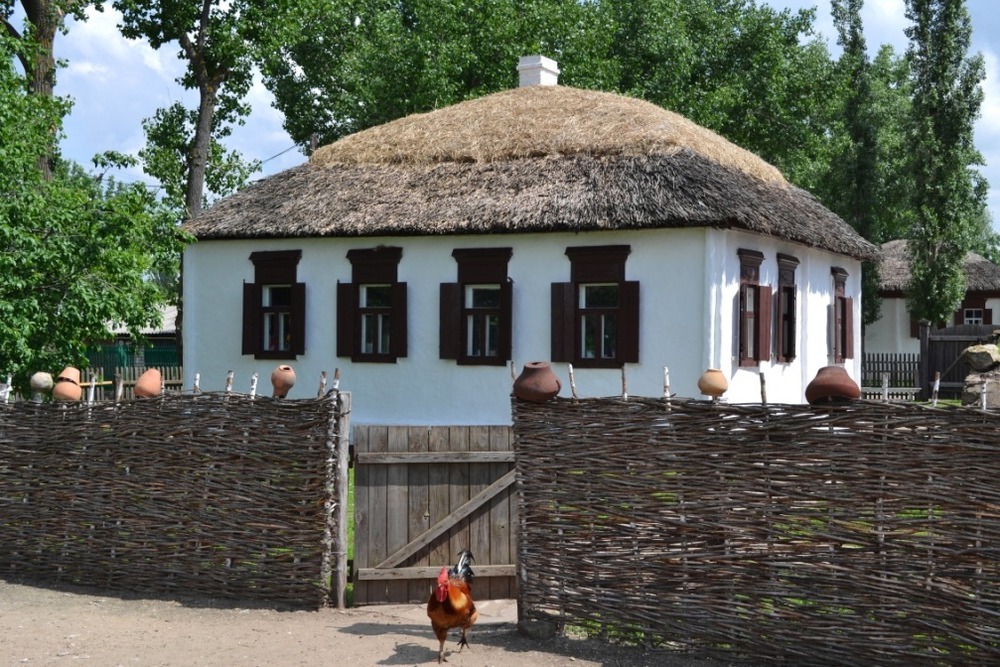 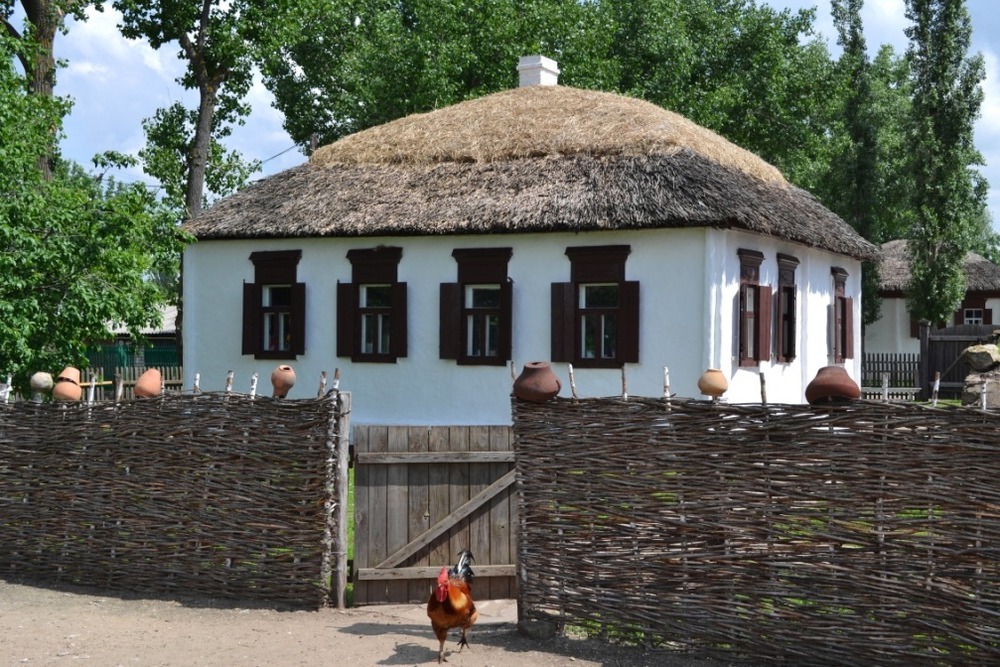 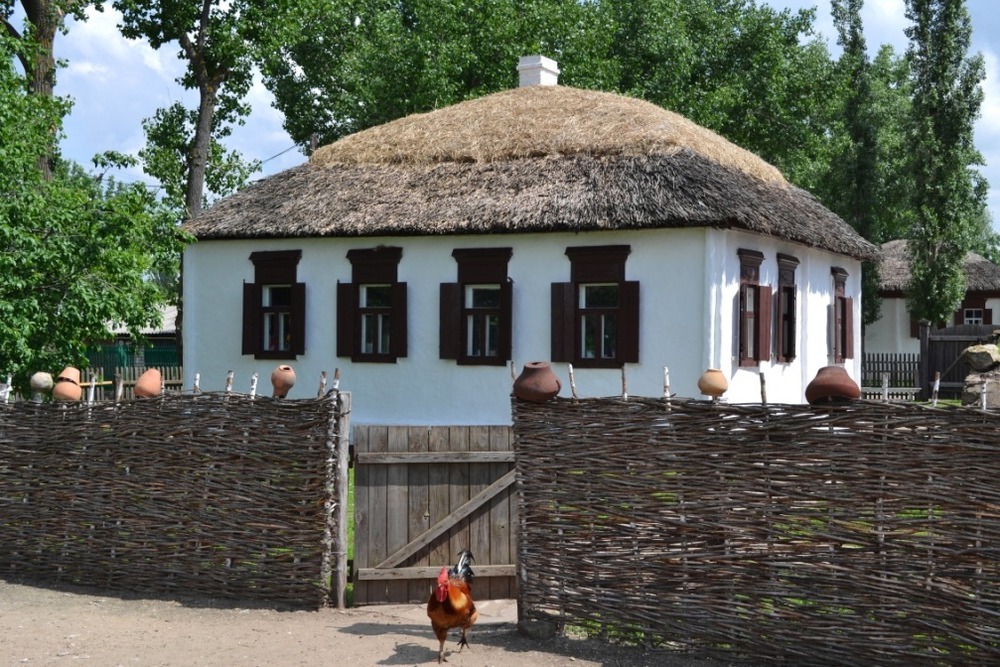 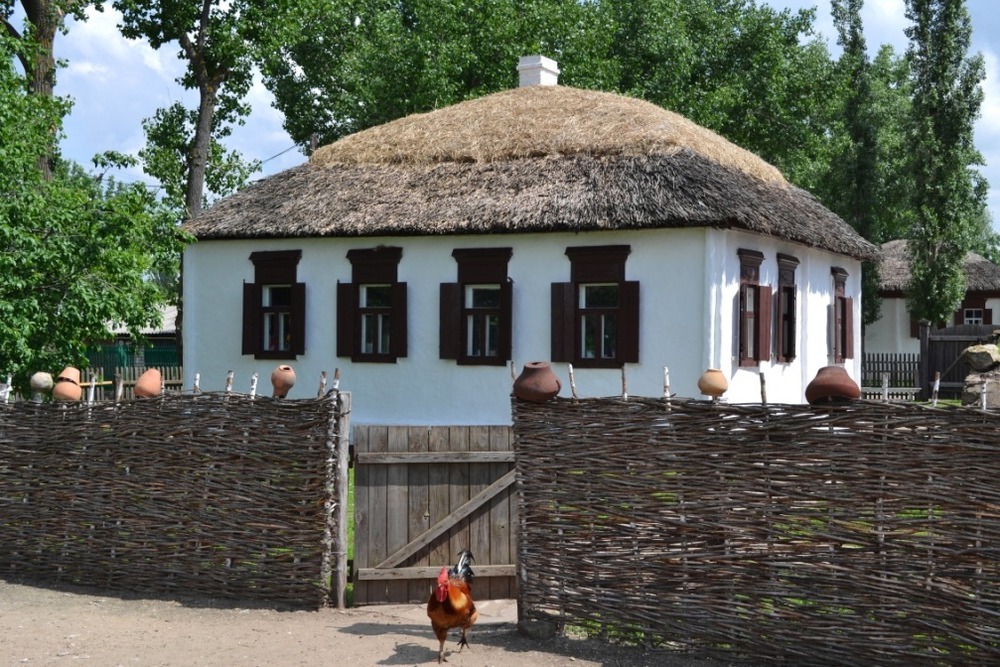 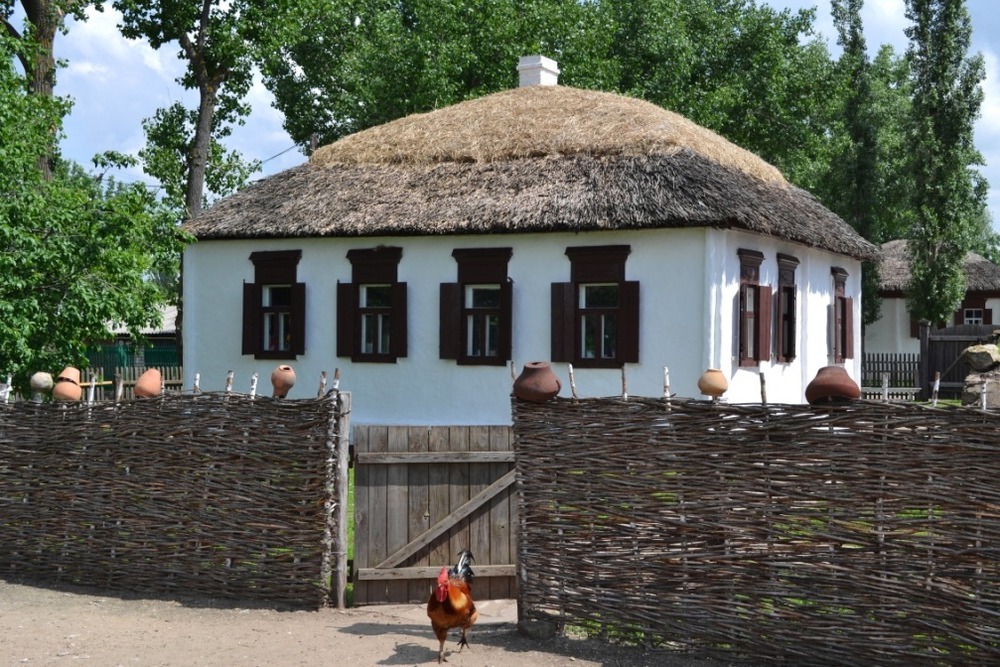 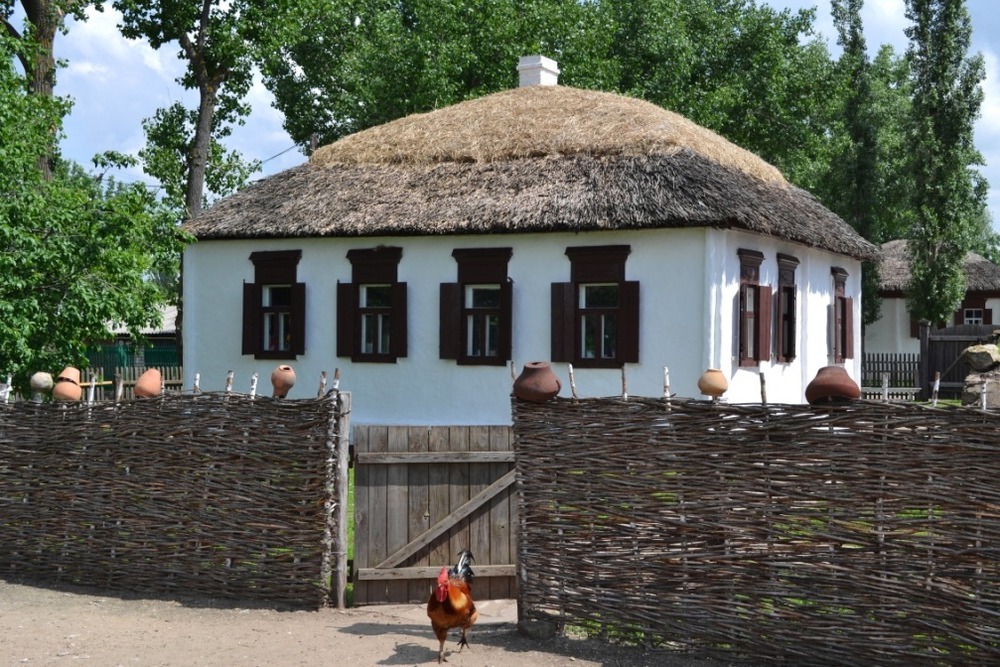 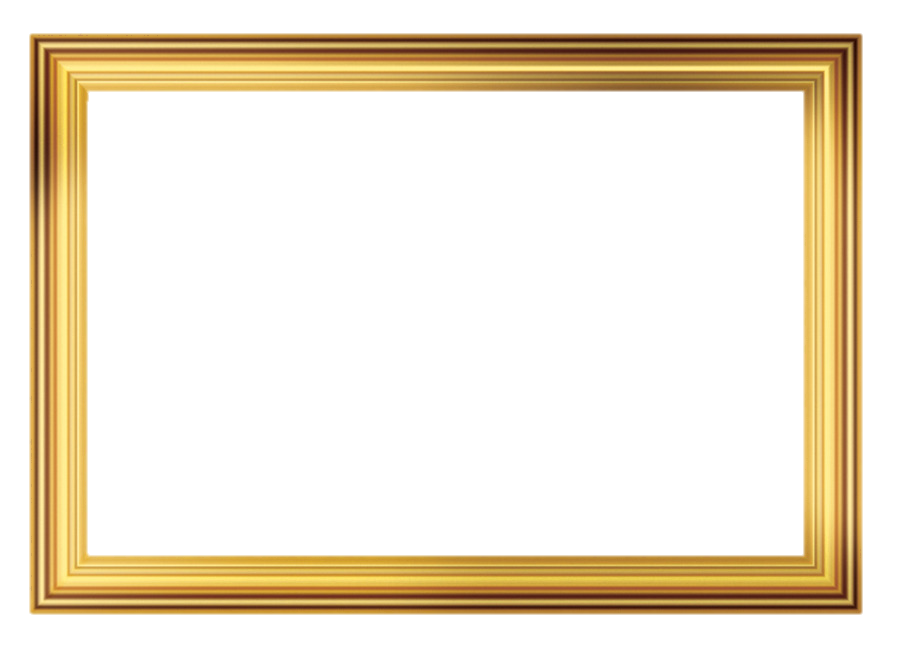 Русская печь
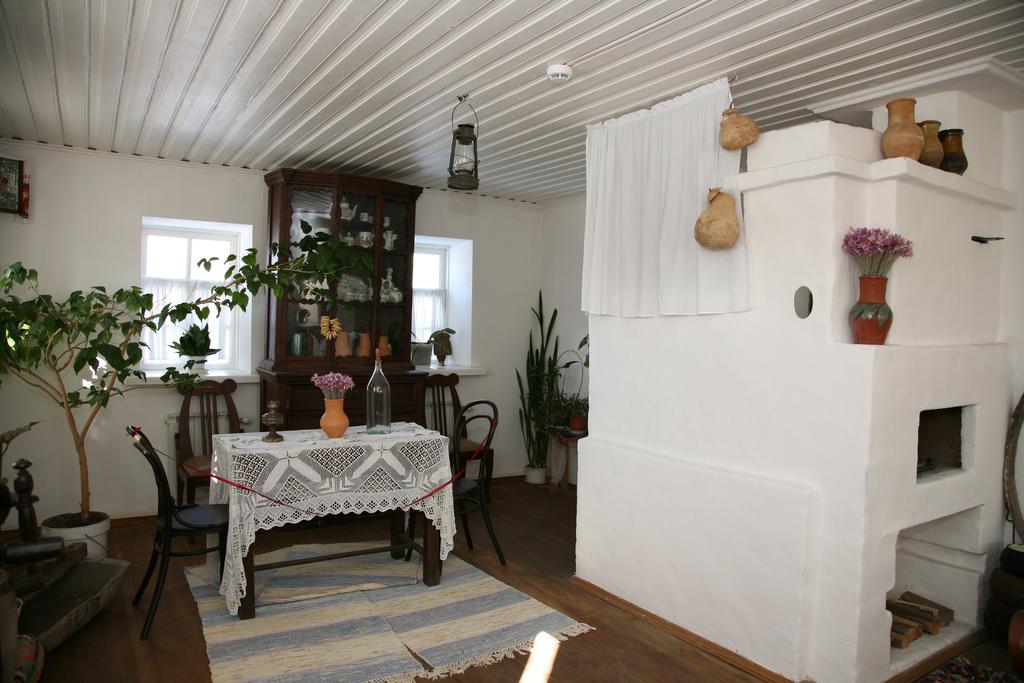 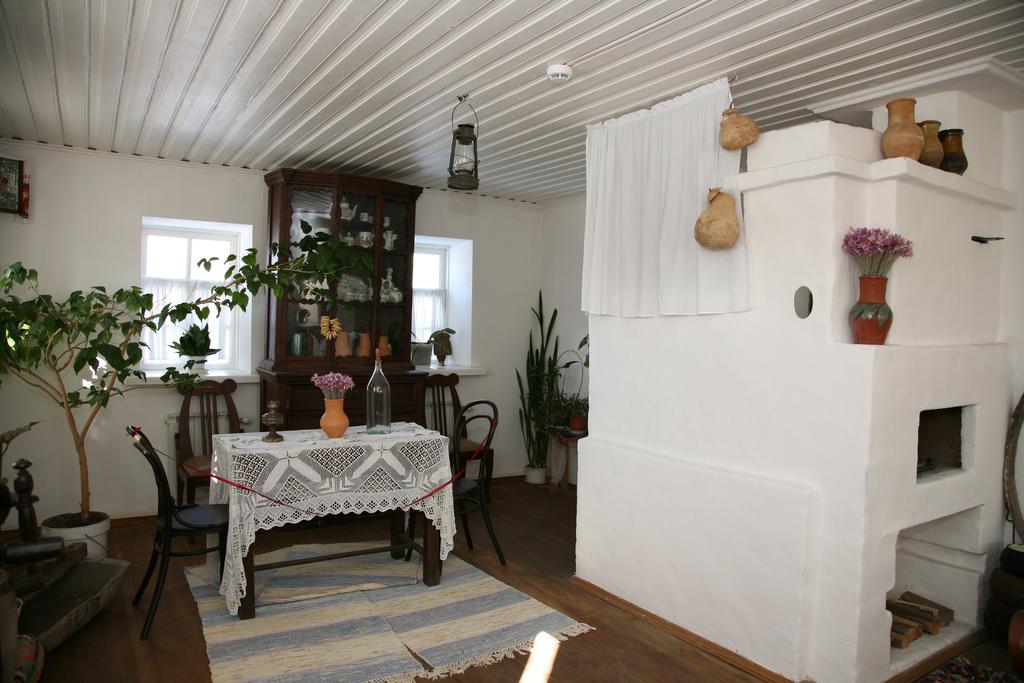 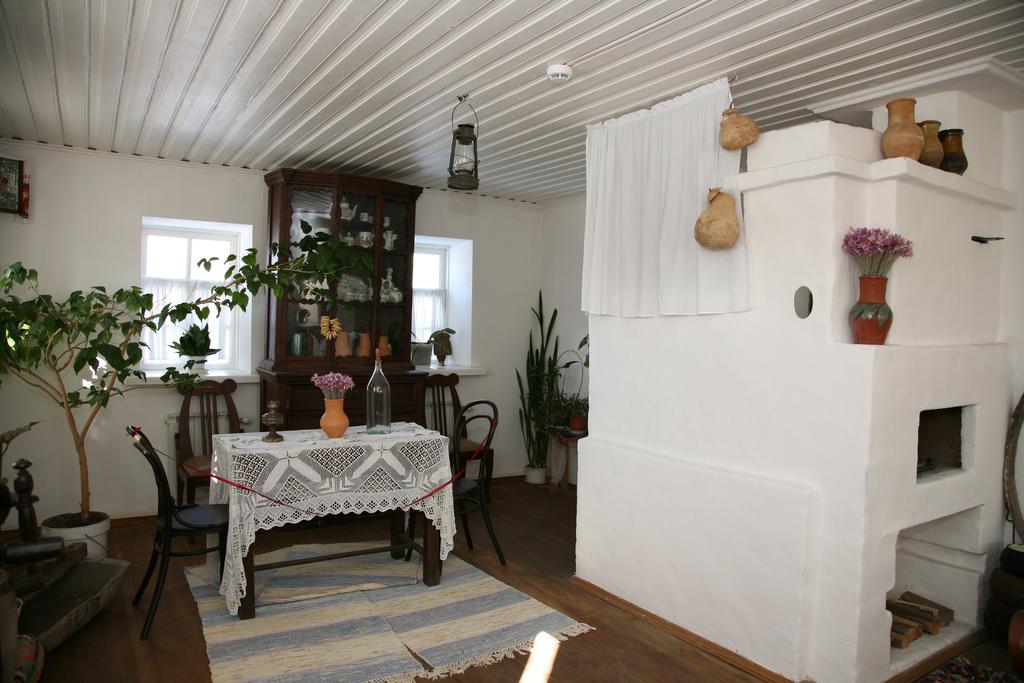 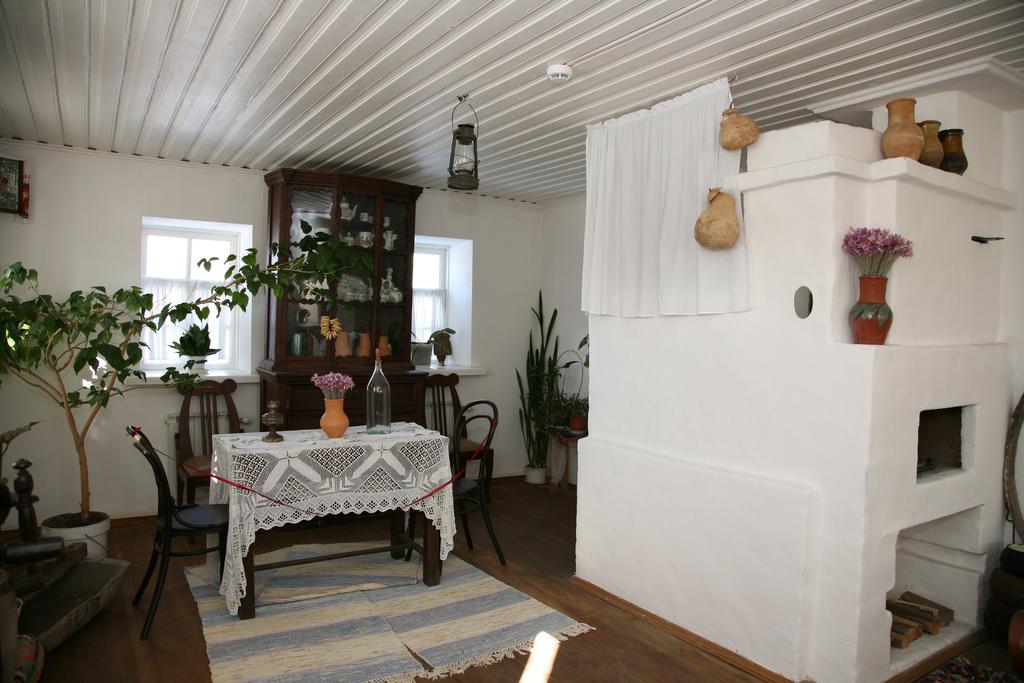 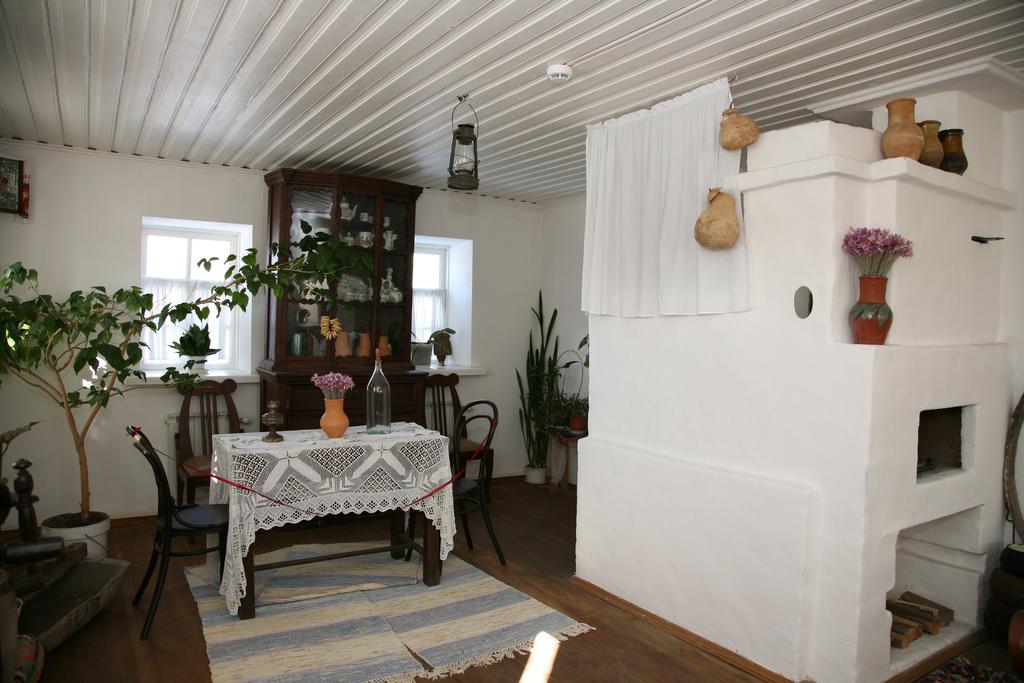 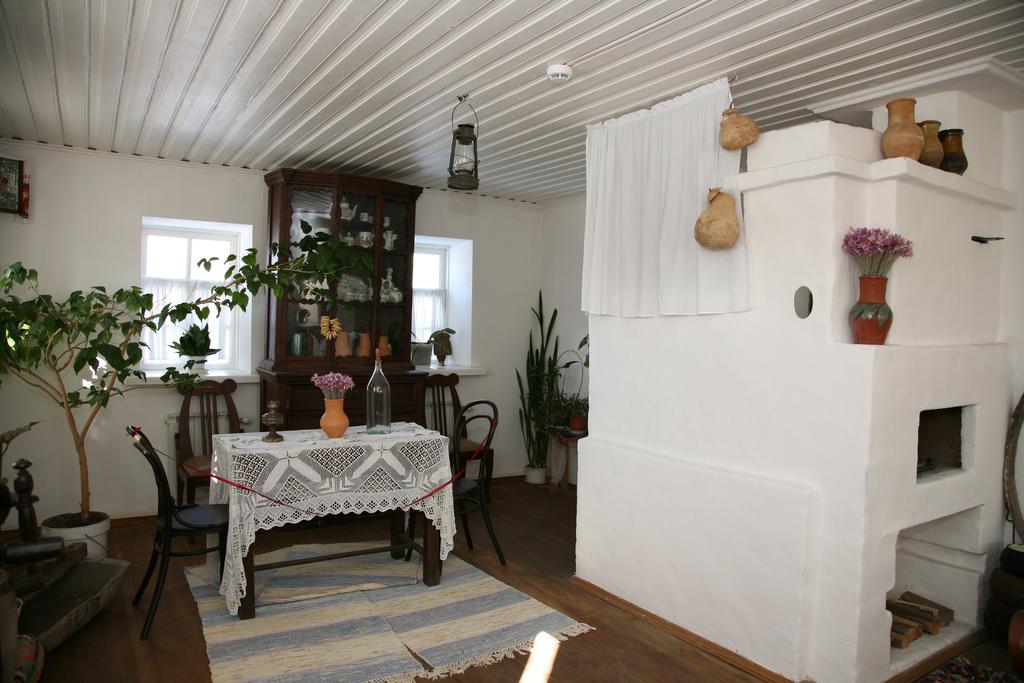 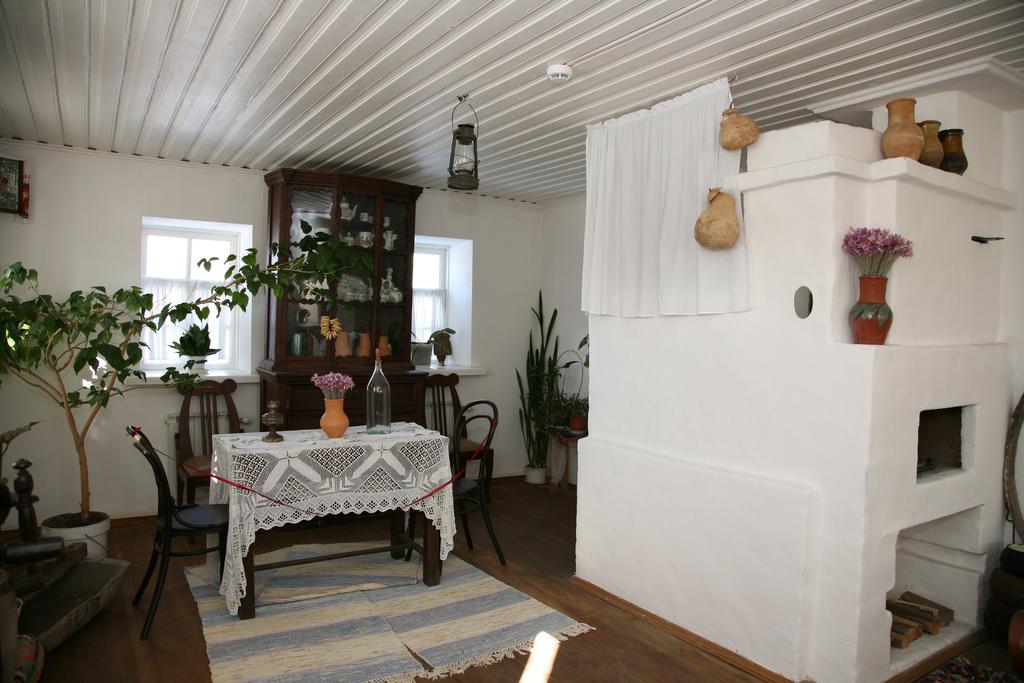 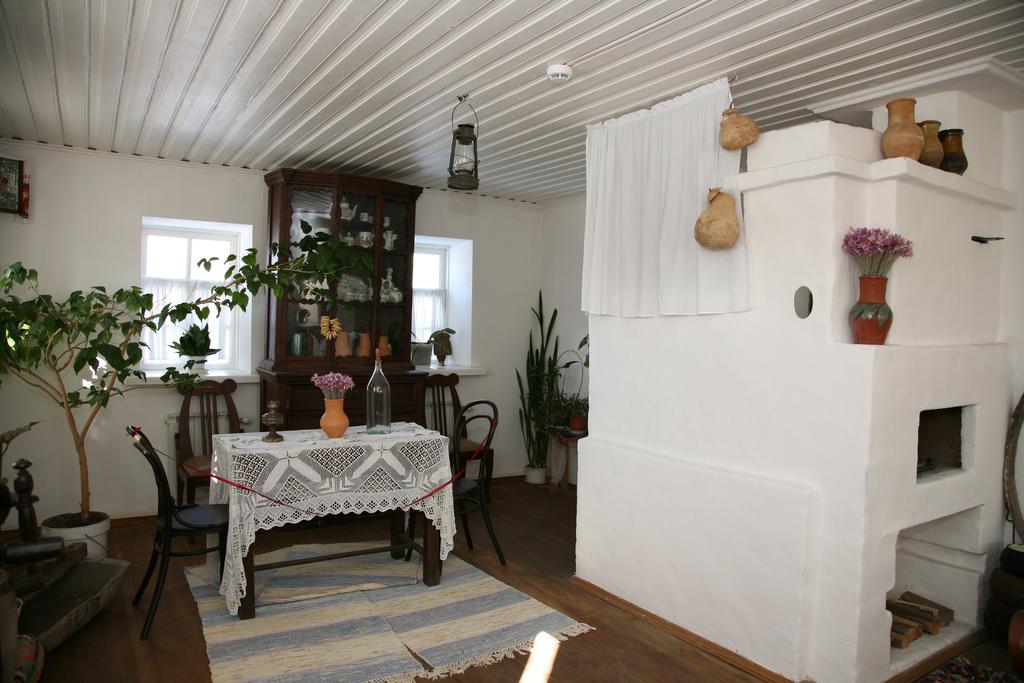 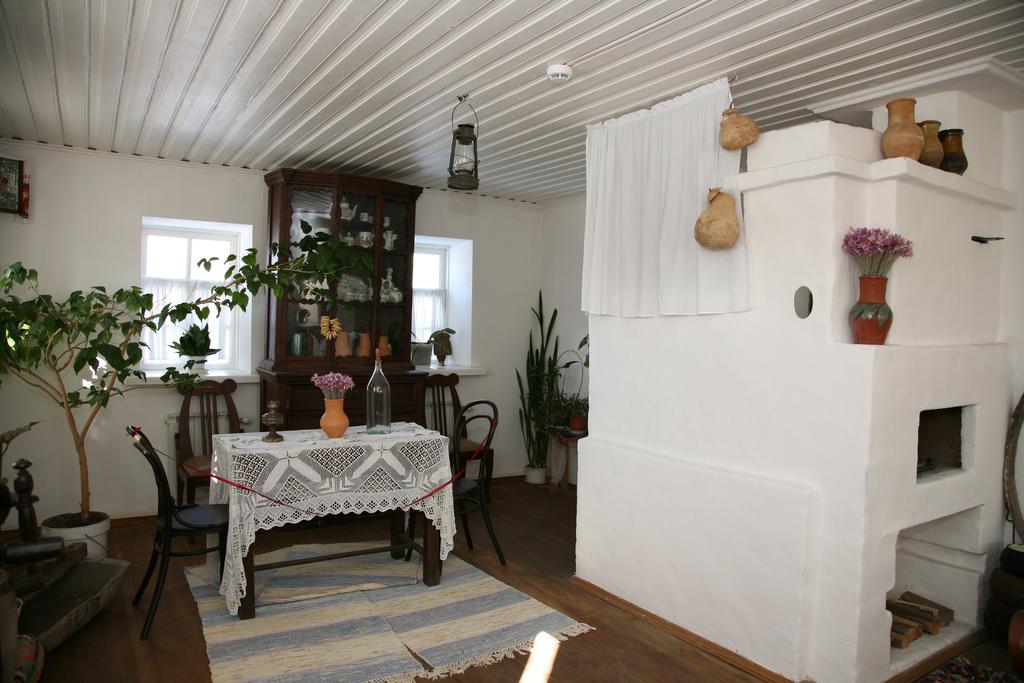 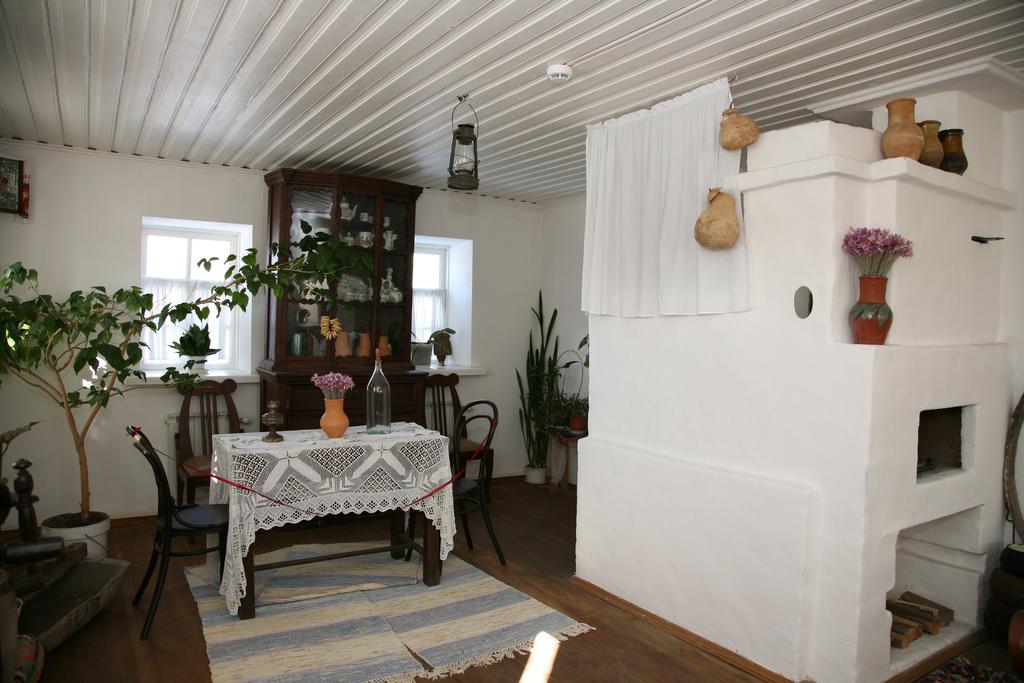 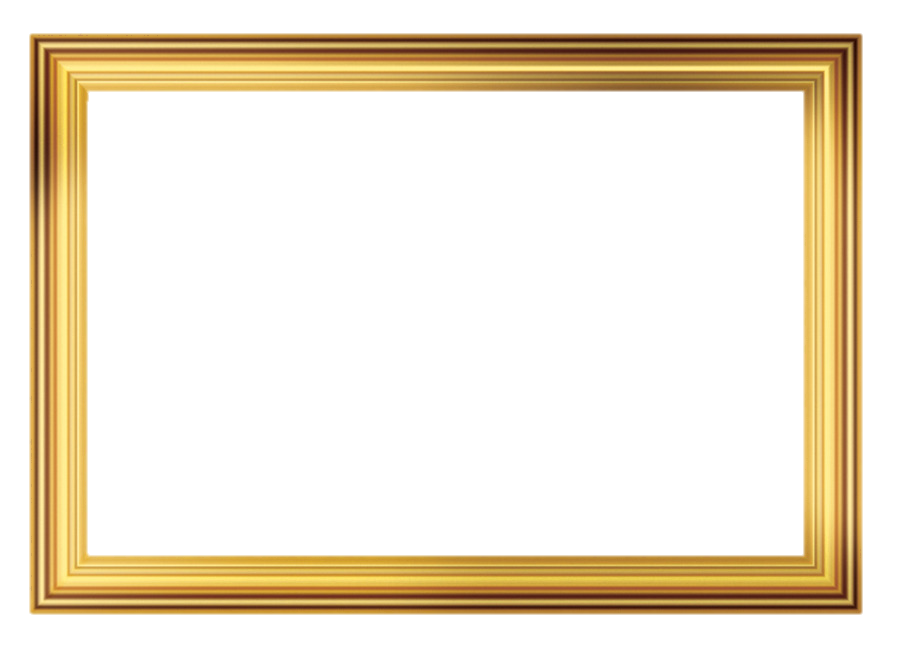 Казачья утварь
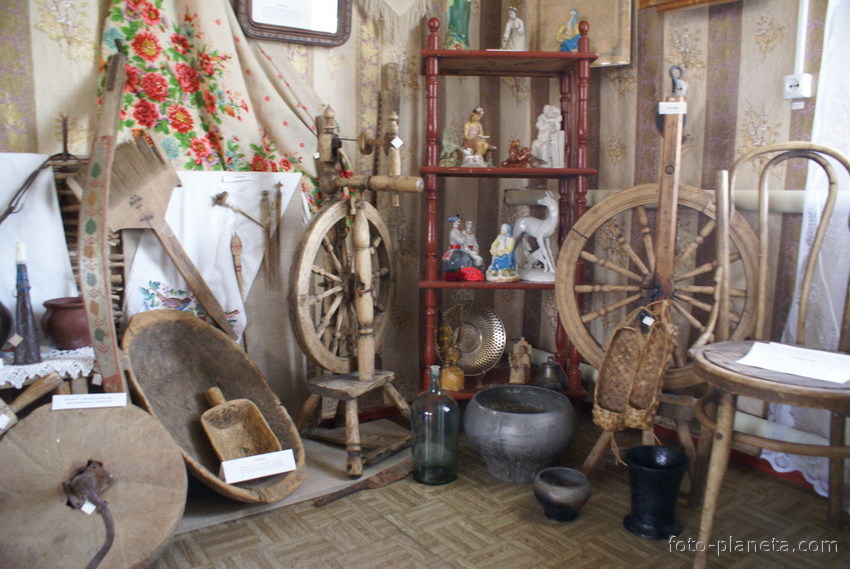 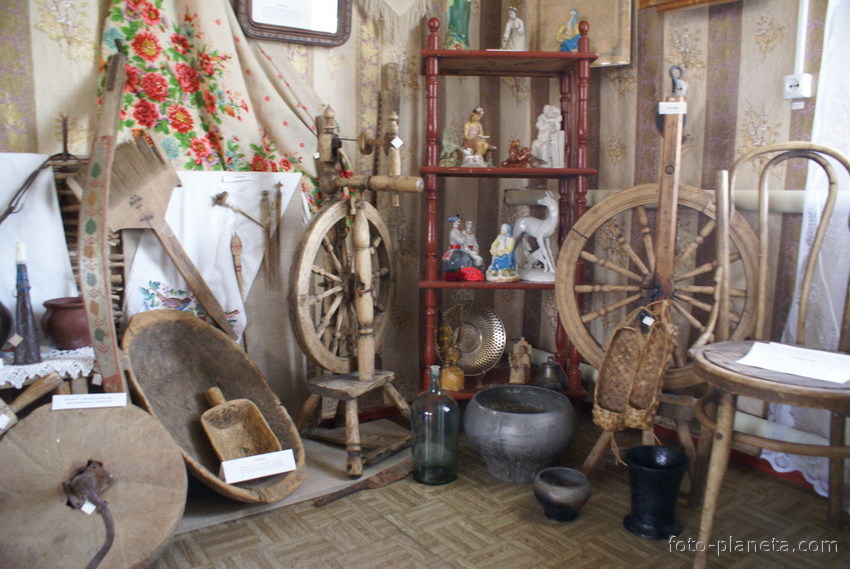 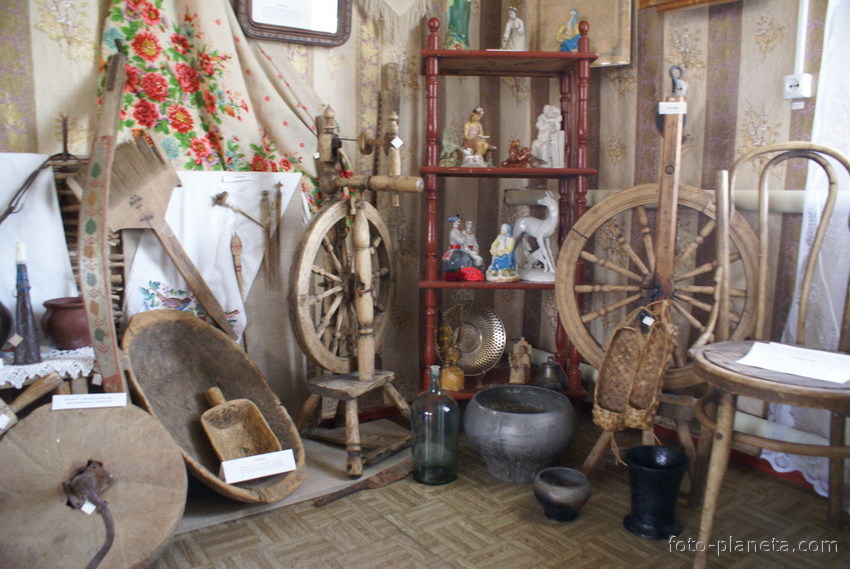 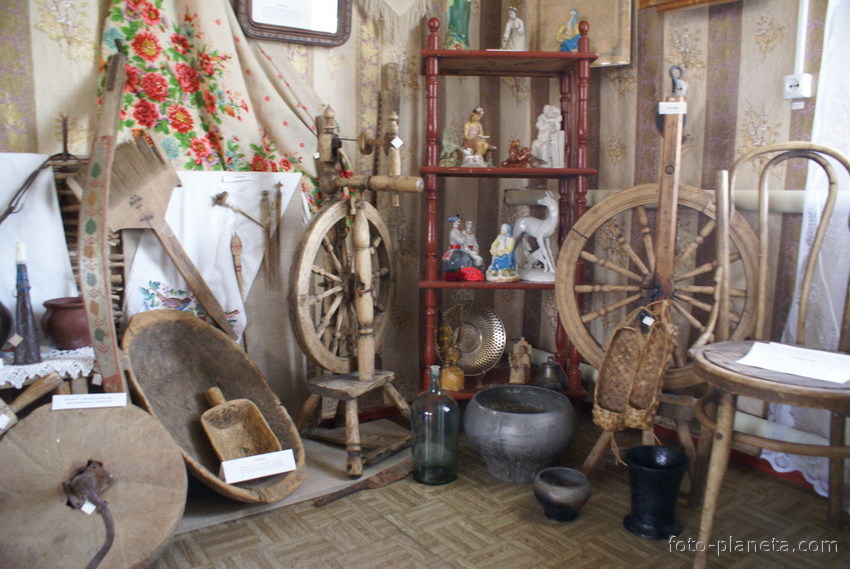 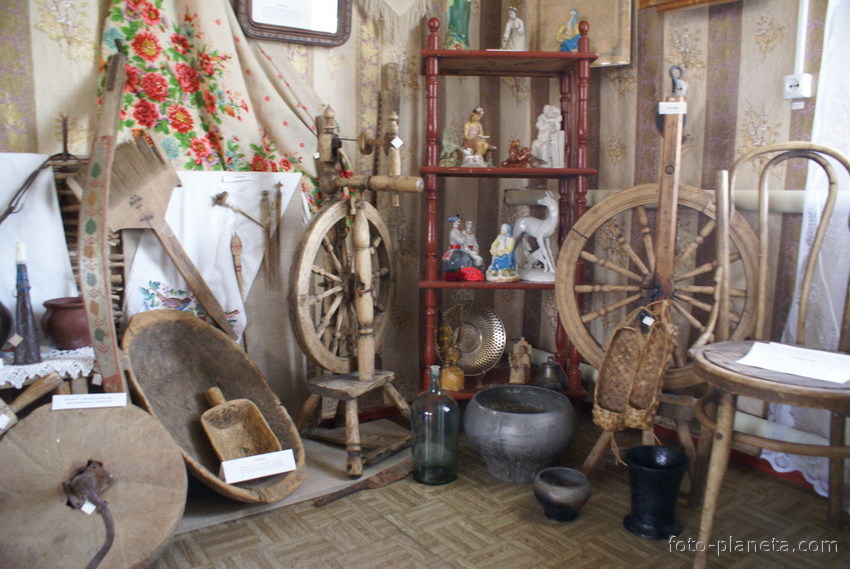 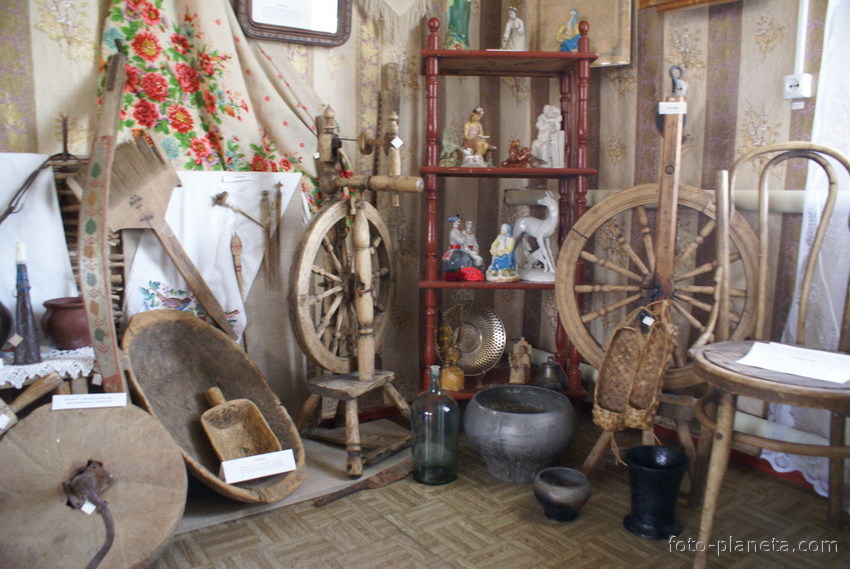 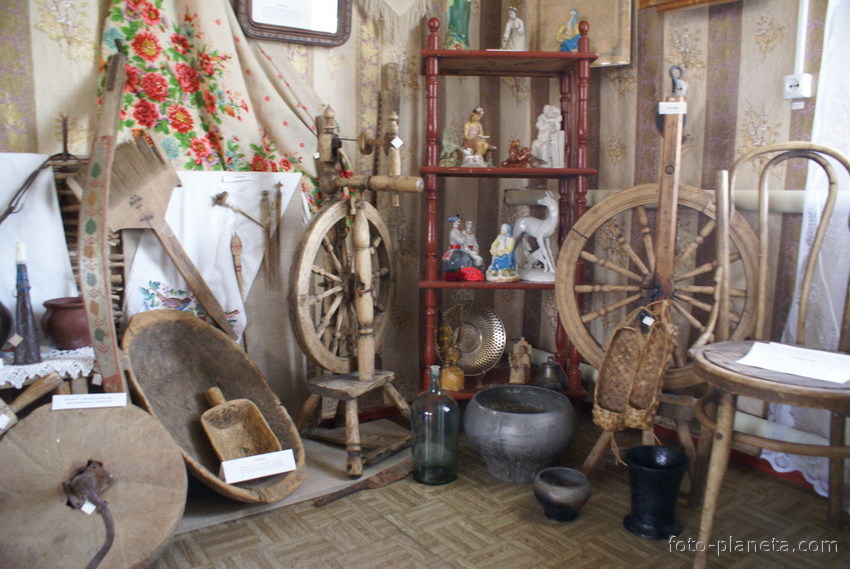 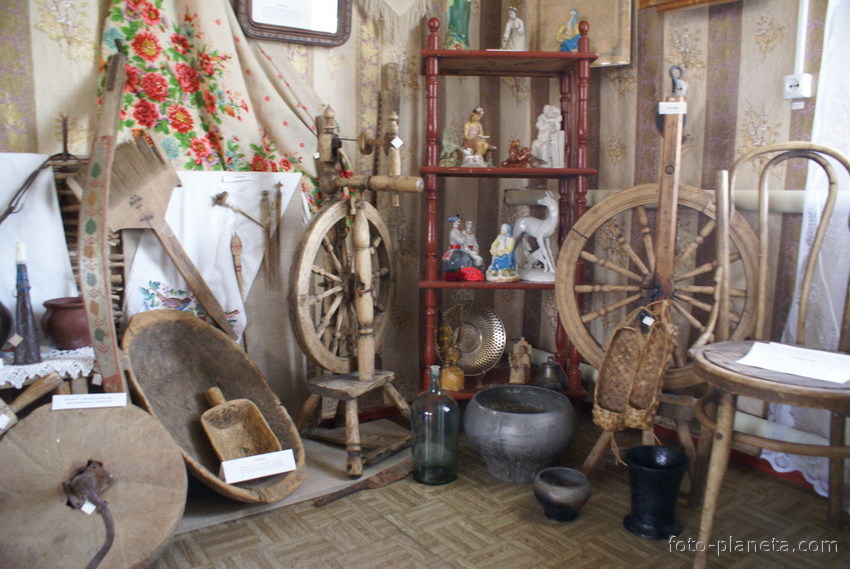 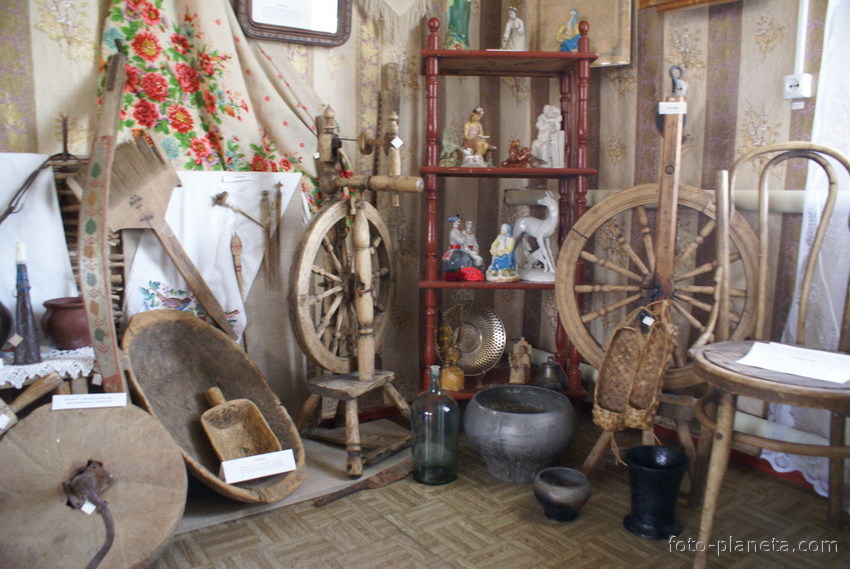 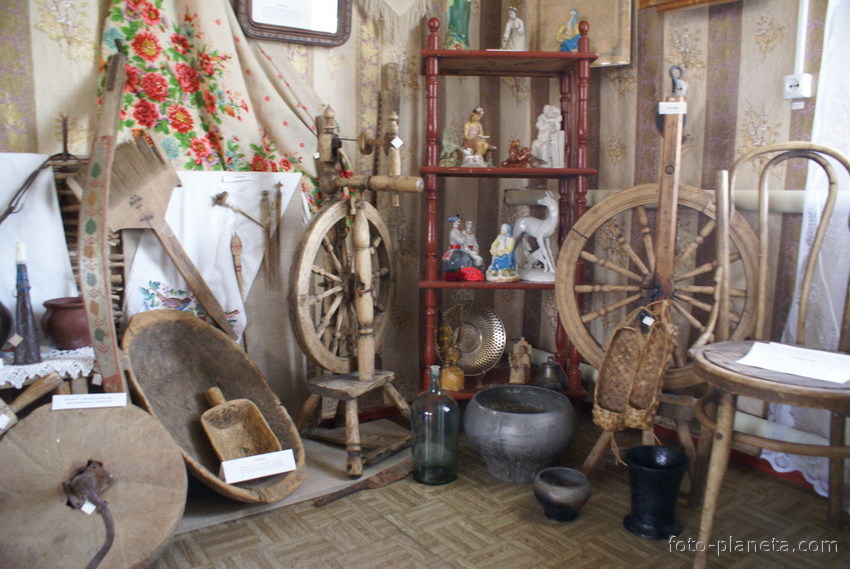